Staða skógarauðlindarinnar og þróun ÍSÚ til framtíðar
Helena Marta Stefánsdóttir
Björn Traustason

Svið rannsókna og þróunar 
Land og skógur
Fagráðstefna skógræktar, Hótel Hallormsstað 26.-27. mars 2025
Upphaf ÍSÚ og alþjóðasamhengi
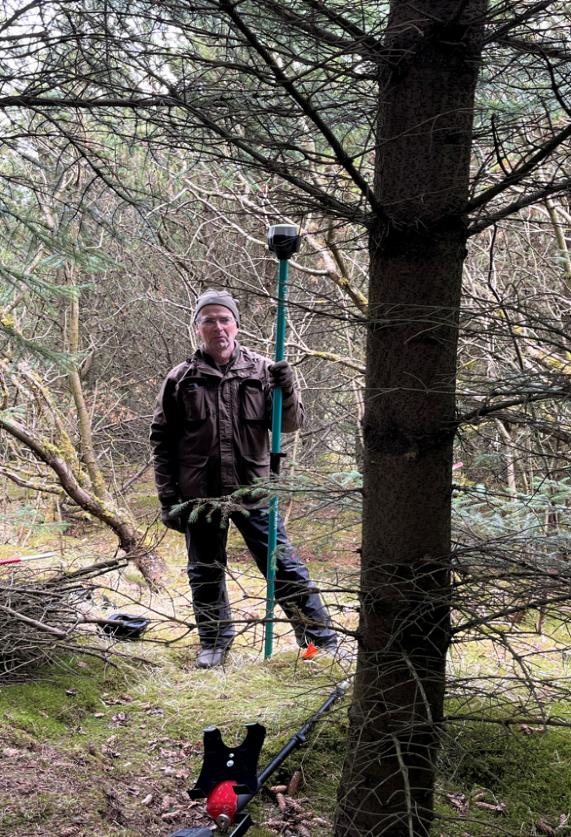 Skógrækt er ung á Íslandi miðað við nágrannalönd 
Skógarúttektir til að stuðla að sjálfbærri nýtingu auðlindarinnar 
Þýskaland 19. öld
Noregur, Svíþjóð, Finnland 1920-40
Bretland og Frakkland, 1950-60
Ísland 2005 – skuldbindingar vegna losunar CO2
Skógrækt ríkisins → Skógræktin → Land og skógur
ÍSÚ 2005 hafið af Arnóri Snorrasyni
Hefur lyft grettistaki með úttektinni, vitneskja um stöðu auðlindarinnar mikilvæg 
Töluverðar breytingar í tækni og aðferðum 
Kröfur um skil á gögnum aukist til muna
Arnór Snorrason
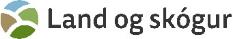 HMS/BT Fagráðstefna skógræktar 2025
2
Íslensk skógarúttekt 2025
3
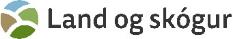 HMS/BT Fagráðstefna skógræktar 2025
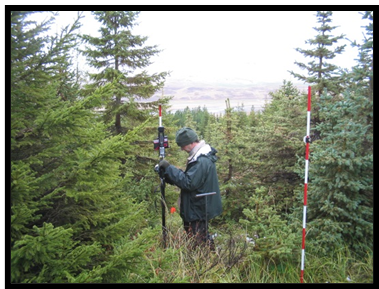 Hvað er ÍSÚ?
Vöktun skógarvistkerfa
Meginmarkmið að afla á vísindalegan hátt upplýsinga um 
útbreiðslu skóga - kortlagning
uppsöfnun kolefnisforða - mælingar
ástand trjánna/skóganna - mat
stöðu skógarauðlindarinnar 
gögn um umhverfi
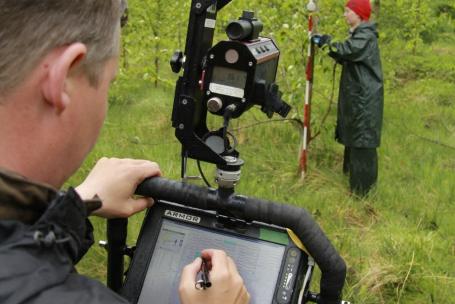 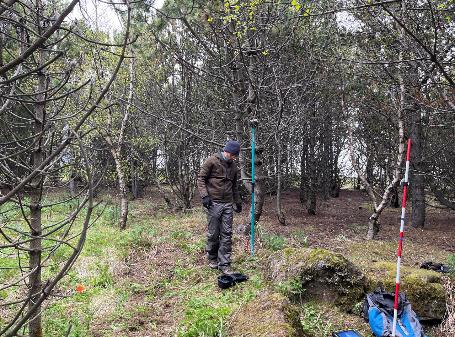 HMS/BT Fagráðstefna skógræktar 2025
4
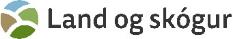 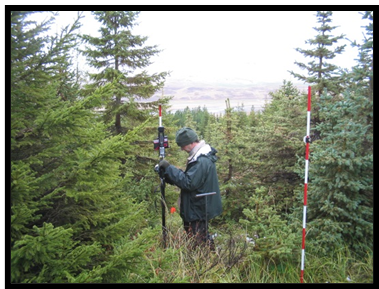 Til hvers er ÍSÚ?
Úrvinnsla og skil á gögnum:
Árlega skýrslu Íslands til Rammasamnings Sameinuðu þjóðanna um loftslagsmál og fleiri skýrslur tengdar kolefnisbókhaldi skóga og skógræktar.
Skýrslu Sameinuðu þjóðanna, FAO, um ástand skóga heimsins, FRA (Global Forest Resources Assessment)
Erlendar og innlendar skýrslur og greinar fyrir stjórnvöld og almenning.
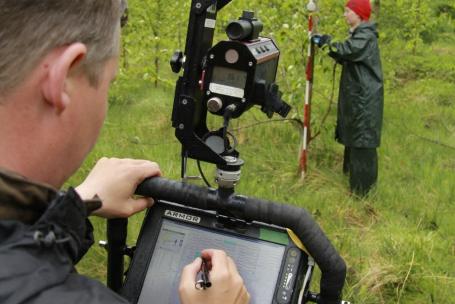 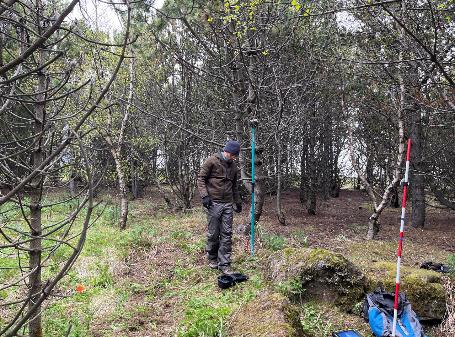 HMS/BT Fagráðstefna skógræktar 2025
5
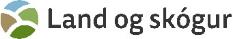 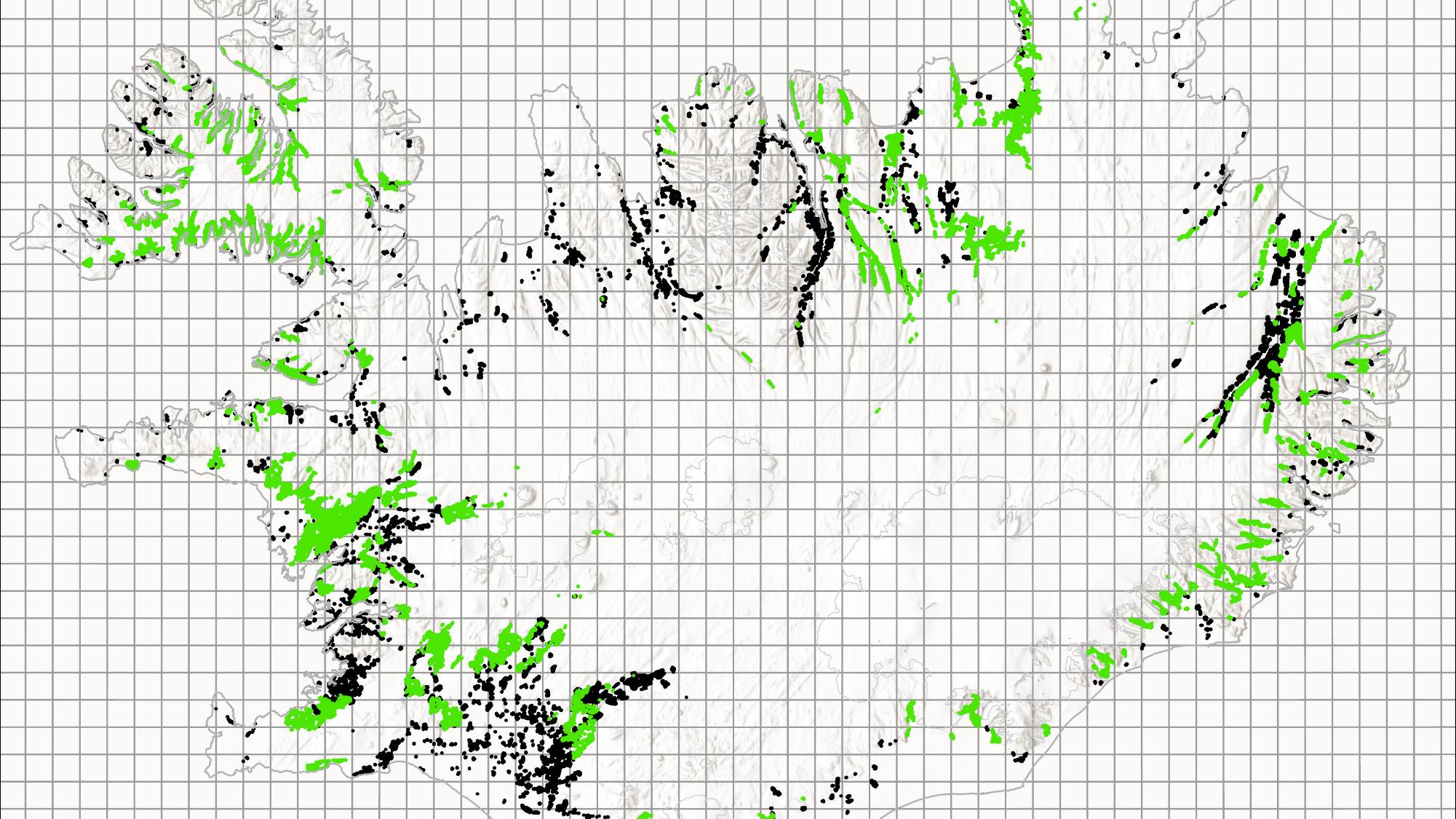 Hvernig eru reitirnir valdir?
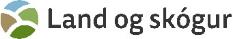 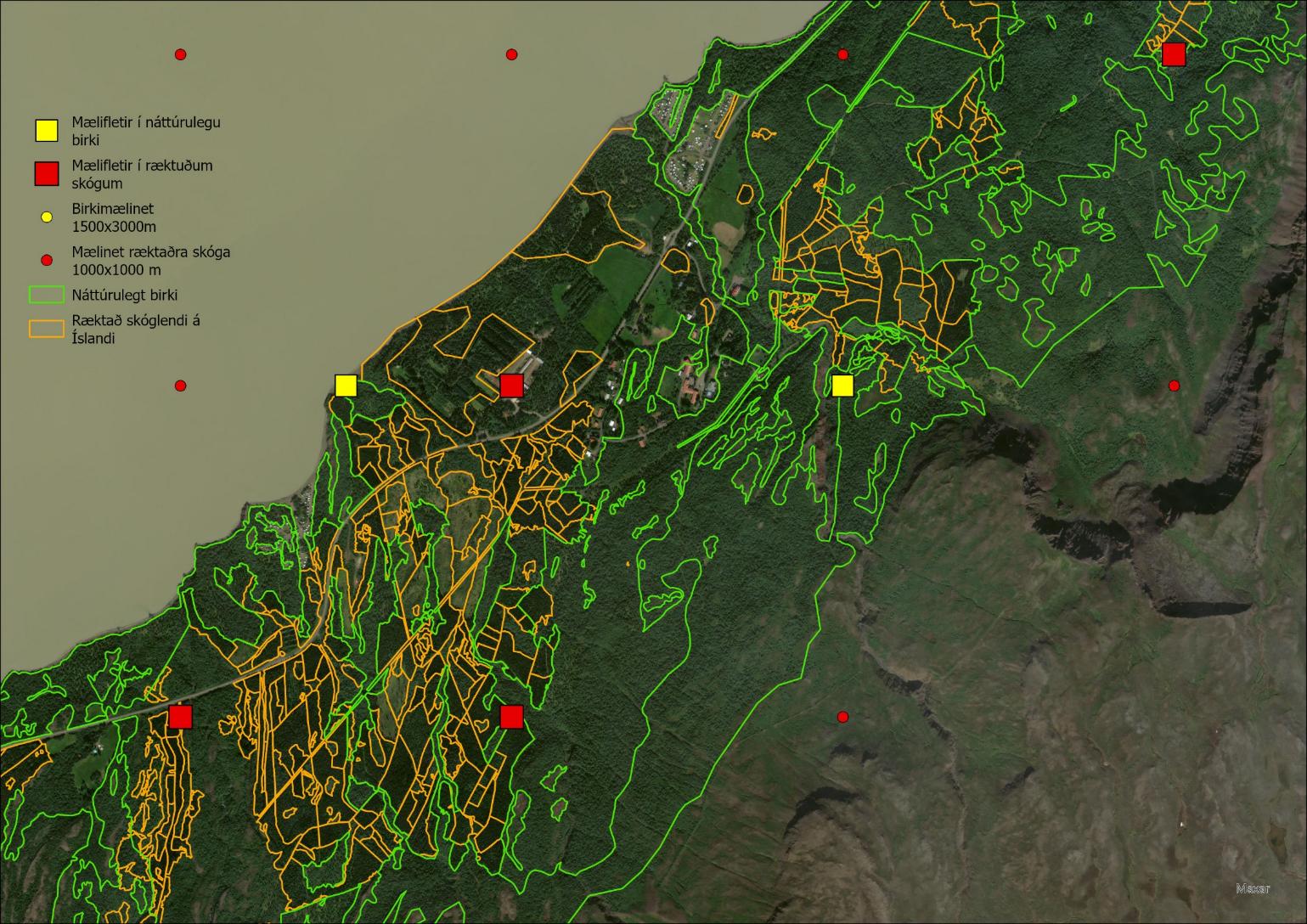 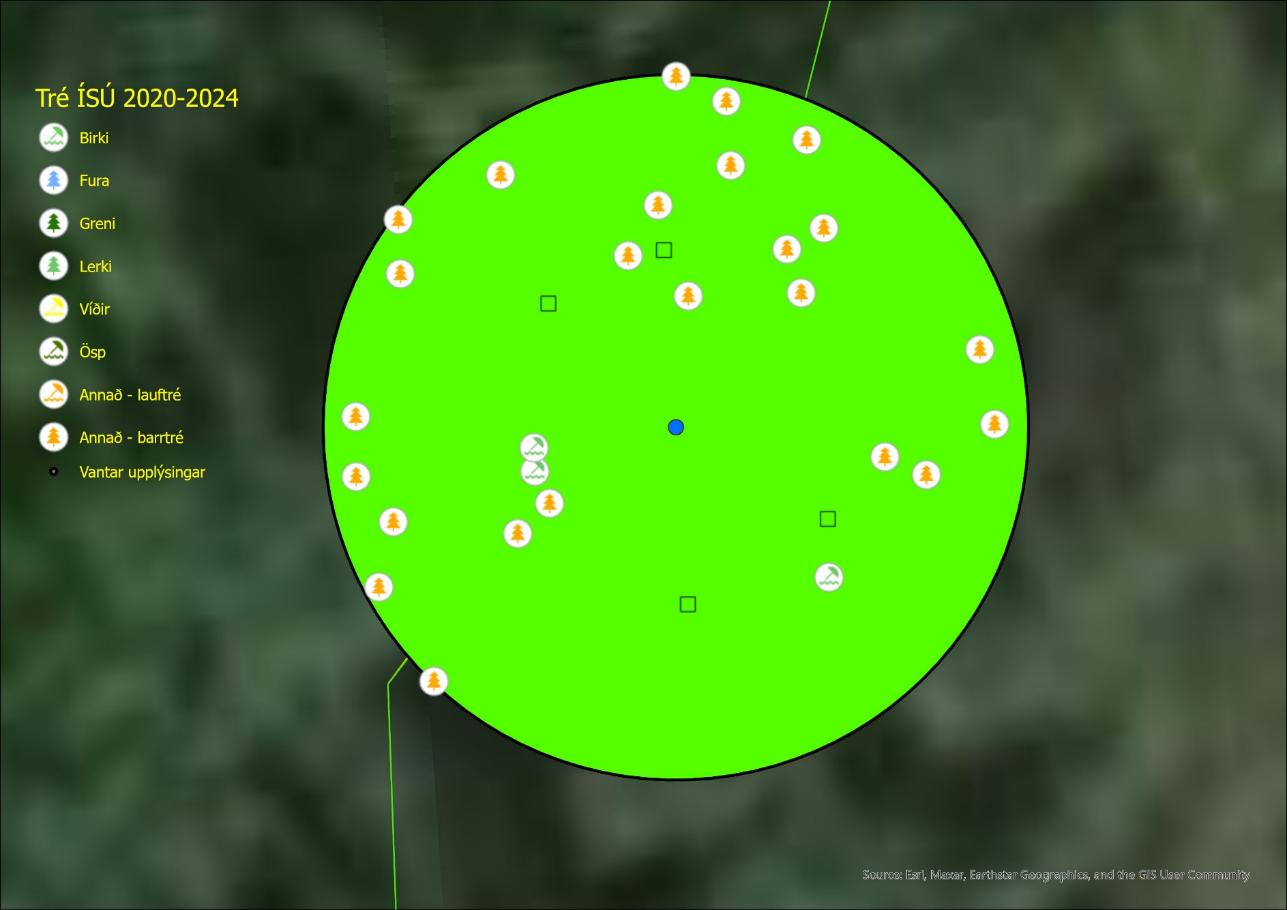 Þú ert hér
HMS/BT Fagráðstefna skógræktar 2025
7
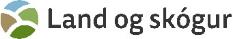 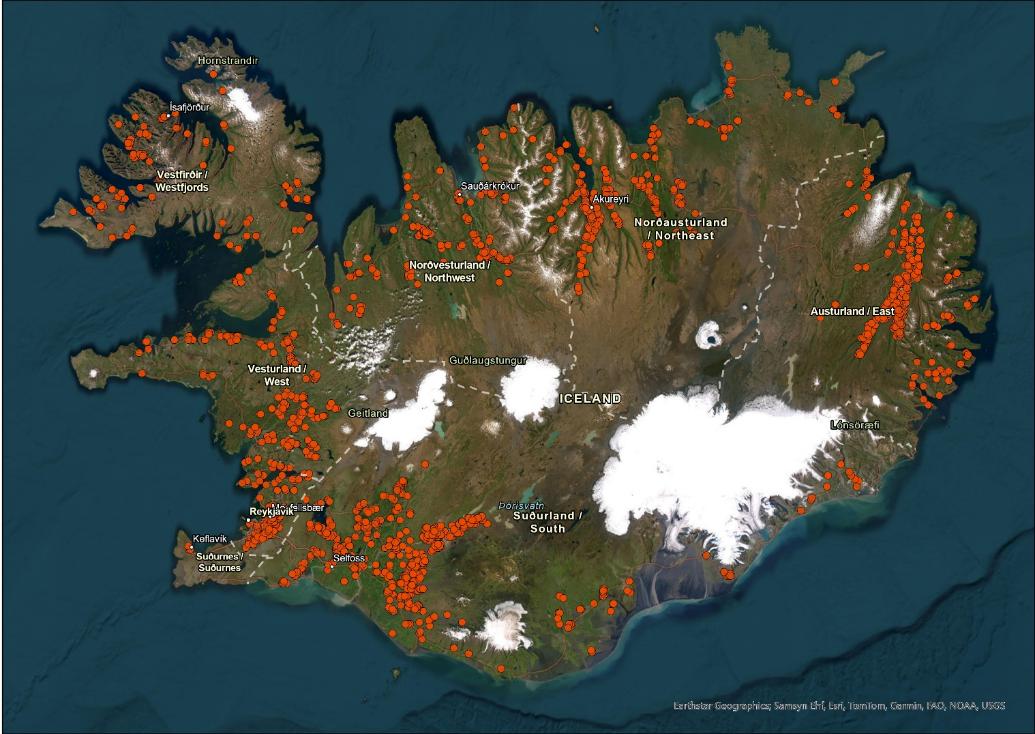 ÍSÚ ræktaðir skógar
Úttektin kostnaðarsöm
Mikil vinna í hverjum punkti
Nákæmni mikil og vikmörk lág
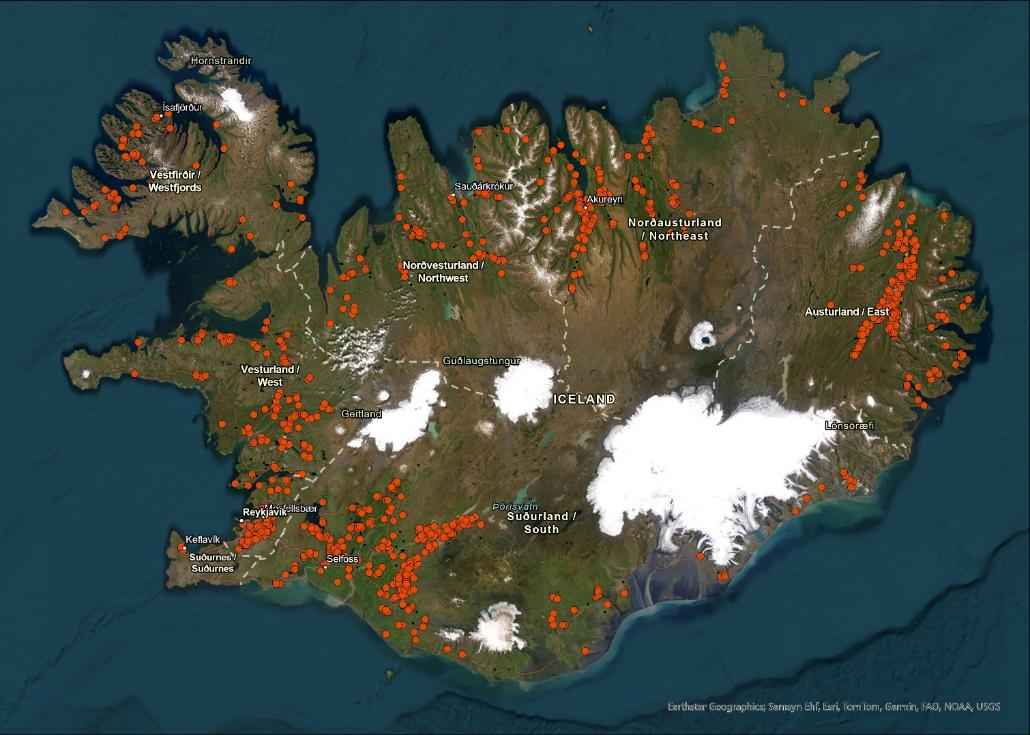 Allir mælifletir (1662)
Fækkun mæliflata
Aukin hagkvæmni
Vikmörk innan skekkjumarka
Aukin gagnaöflun möguleg
Allir mælifletir eftir fækkun (853)
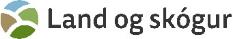 HMS/BT Fagráðstefna skógræktar 2025
9
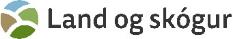 Hver mæliflötur
Hringlaga 200 m2 (7,98 m radius) 
Miðjan GPS mæld með mikilli nákvæmni, raunstaðsetning hvers trés innan reits þekkt, mælingar því ávalt á sama tré milli hringja
Lýsing á aðstæðum 
Skógarlýsing, landgerð, skjólfar, ástand, náttúrulega endurnýjun, lagskipting, tegundir í mælifleti, nýtingarmöguleikar …
Mæling á öllum trjám innan reitsins
Hæð, þvermál í BH/HH/SH
Mat á 
Heilbrigðil, Aldursskiptingu, Nálarhlutfalli… 
50 x 50 cm - gróðurþekju lýst
Sýni:
Botngróður, feyra/sóp og svörður
30 cm jarðvegssýni í “Random” reitum
Samtals um 174 atriði
HMS/BT Fagráðstefna skógræktar 2025
10
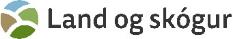 Vísitegundir - Innan gróðurrammans
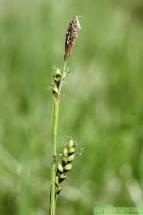 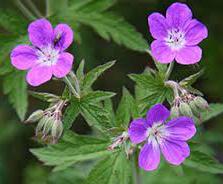 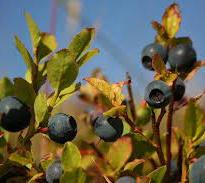 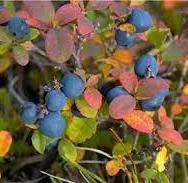 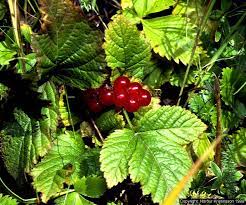 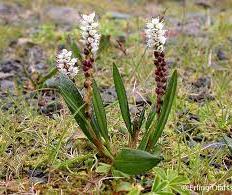 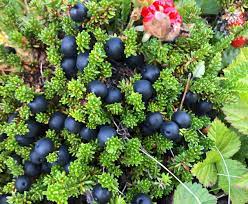 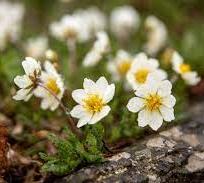 Bláberjalyng
Vaccinium uliginosum
Blágresi
Geranium sylvaticum
Aðalbláberjalyng
Vaccinium myrtillus
Hrútaberjalyng
Rubus saxatilis
Kornsúra
Polygonum viviparum (Bistorta vivipara)
Krækilyng
Empetrum nigrum
Slíðrastör
Carex vaginata
Holtasóley
Dryas octopetala
Þekjugreining
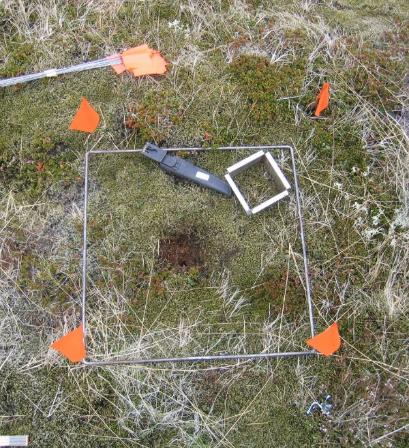 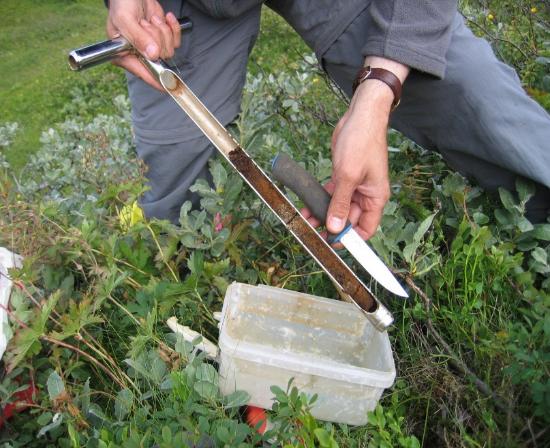 Gróður- og jarðvegssýni
Mosi
Sveppir
Fléttur
Byrkningar
Gras




Háplöntur
Smárunnar
Runnar
Birki <0,5m)
Gróður/sóp 10x10cm

0-30 cm dýpi
Ø 18 0m
HMS/BT Fagráðstefna skógræktar 2025
11
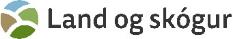 [Speaker Notes: Key species of plants]
Viðbætur í komandi vöktunarhring
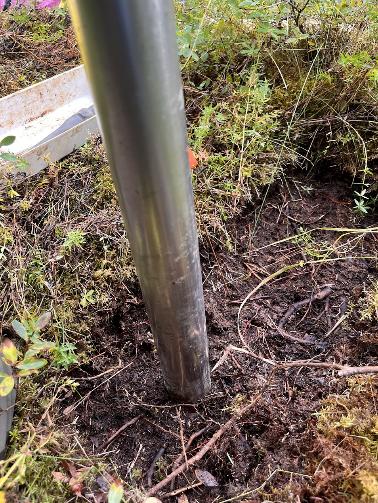 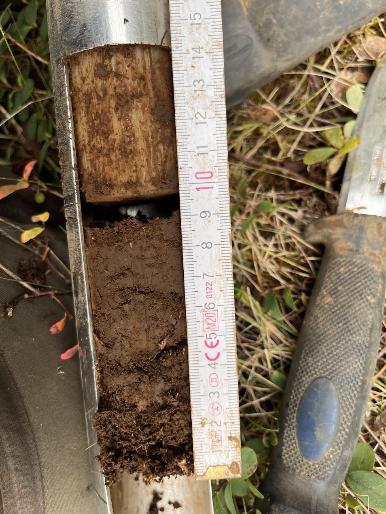 HMS/BT Fagráðstefna skógræktar 2025
12
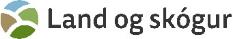 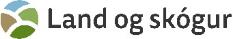 Meginmarkmið skógræktar eftir tímabilum
Eldiviður: beitarfriðun skógarleifa
Gagnviður: gróðursetning innfluttra trjátegunda
HMS/BT Fagráðstefna skógræktar 2025
14
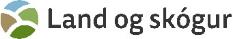 [Speaker Notes: Fyrstu gróðursetningingarnar voru 1899.]
Skógrækt ríkisins
Skógræktar-
félög
Ár:
1939
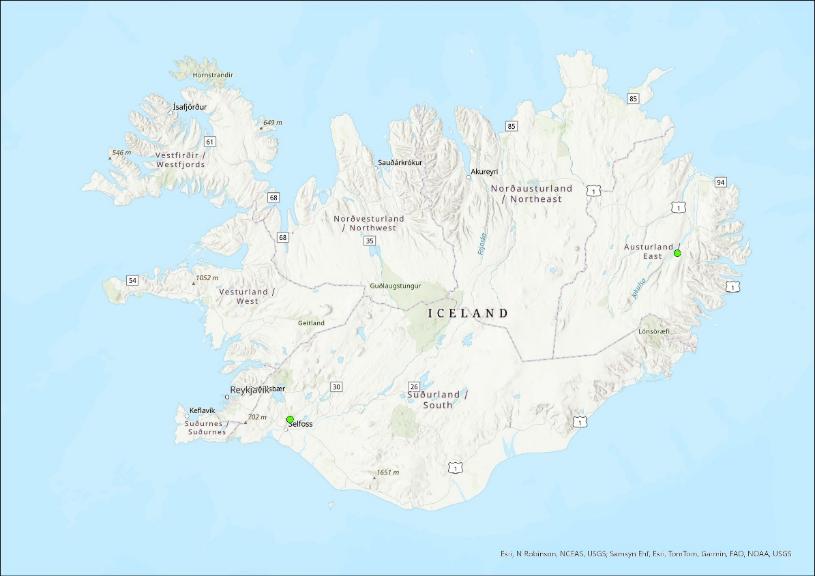 Flatarmál:
135 ha
50.000
Birki
40.000
30.000
Hektarar
20.000
10.000
1930
1940
2030
1960
1970
2020
1990
2010
1980
1950
2000
Ár
HMS/BT Fagráðstefna skógræktar 2025
15
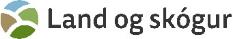 Skógrækt ríkisins
Skógræktar-
félög
Ár:
1950
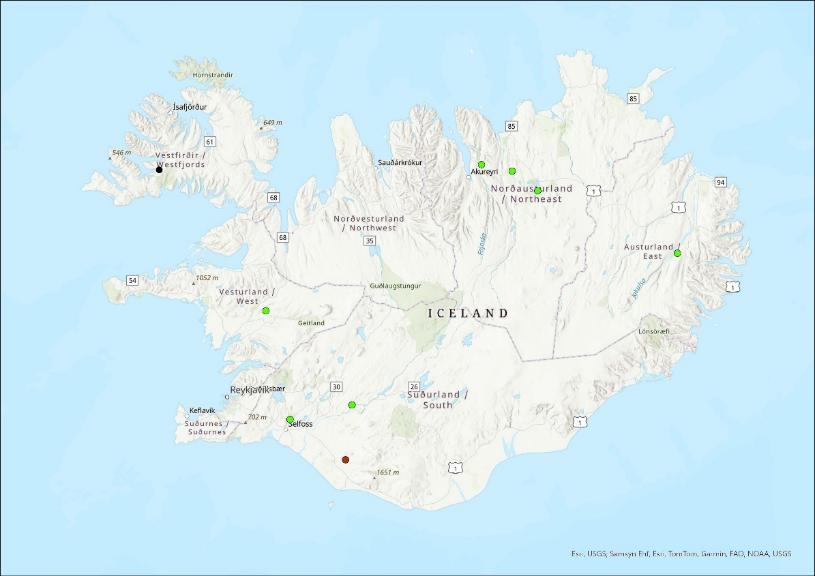 Flatarmál:
373 ha
50.000
Birki
Sitkagreni
40.000
Ýmsar tegundir
30.000
Hektarar
20.000
10.000
1930
1940
2030
1960
1970
2020
1990
2010
1980
1950
2000
Ár
HMS/BT Fagráðstefna skógræktar 2025
16
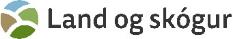 Skógrækt ríkisins
Skógræktar-
félög
Ár:
1960
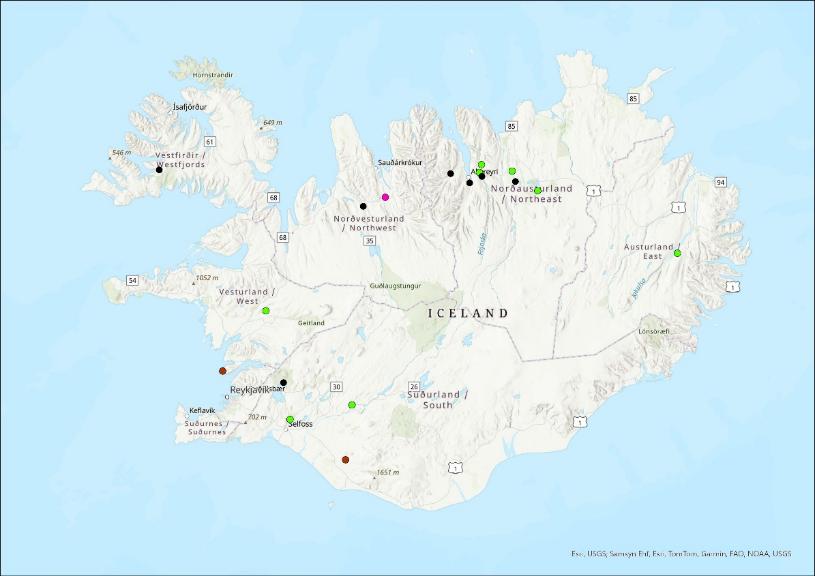 Flatarmál:
913 ha
50.000
Birki
Sitkagreni
40.000
Ýmsar tegundir
Alaskaösp
30.000
Hektarar
20.000
10.000
1930
1940
2030
1960
1970
2020
1990
2010
1980
1950
2000
Ár
HMS/BT Fagráðstefna skógræktar 2025
17
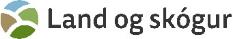 Skógrækt ríkisins
Skógræktar- félög
Fljótsdals-
áætlun
Ár:
1970
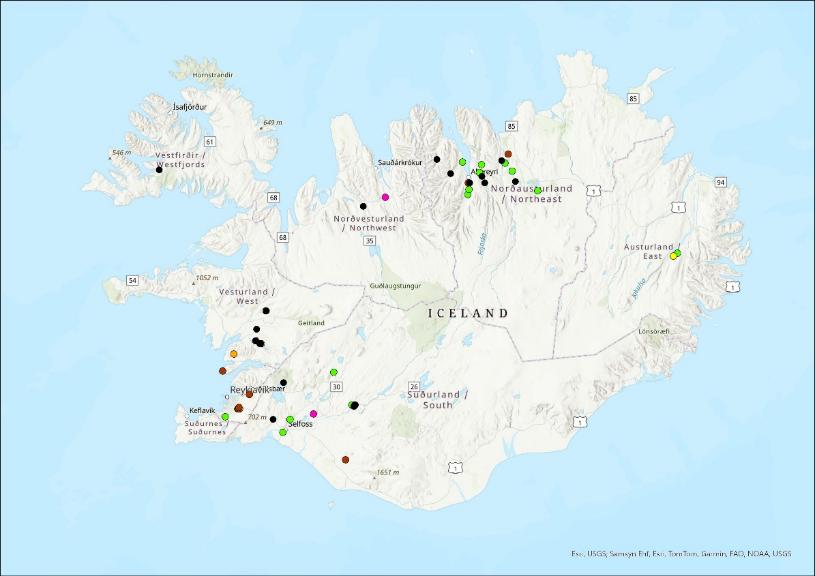 Flatarmál:
2.394 ha
50.000
Birki
Sitkagreni
40.000
Ýmsar tegundir
Alaskaösp
30.000
Hektarar
Lerki
Stafafura
20.000
10.000
1930
1940
2030
1960
1970
2020
1990
2010
1980
1950
2000
Ár
HMS/BT Fagráðstefna skógræktar 2025
18
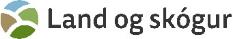 Skógrækt ríkisins
Skógræktar- félög
Fljótsdals-
áætlun
Ár:
1980
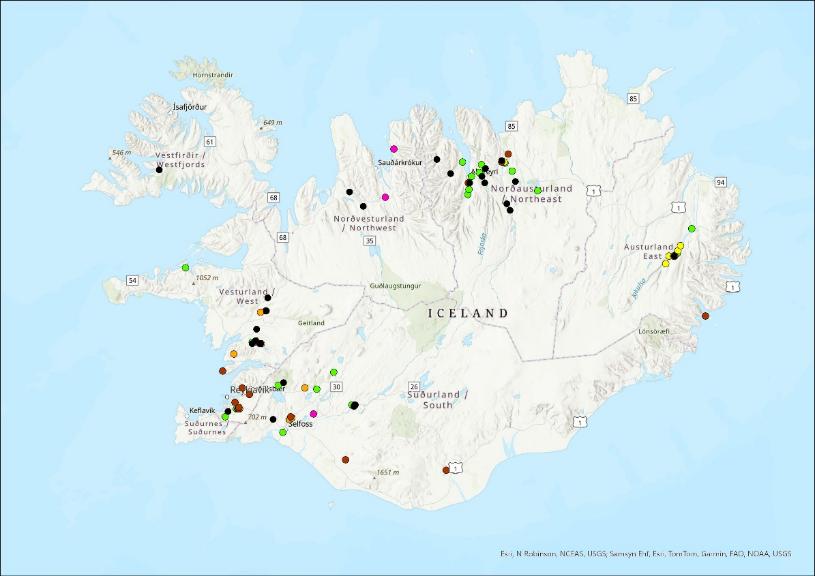 Flatarmál:
3.799 ha
50.000
Birki
Sitkagreni
40.000
Ýmsar tegundir
Alaskaösp
30.000
Hektarar
Lerki
Stafafura
20.000
10.000
1930
1940
2030
1960
1970
2020
1990
2010
1980
1950
2000
Ár
HMS/BT Fagráðstefna skógræktar 2025
19
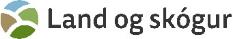 Skógrækt ríkisins
Skógræktar- félög
Fljótsdals-
áætlun
Nytjaskógrækt á 
bújörðum
Ár:
1985
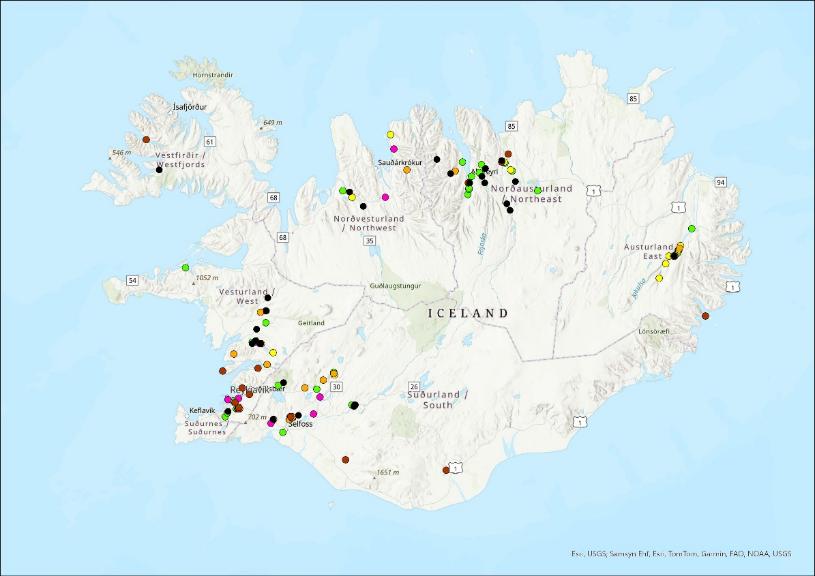 Flatarmál:
5.271 ha
50.000
Birki
Sitkagreni
40.000
Ýmsar tegundir
Alaskaösp
30.000
Hektarar
Lerki
Stafafura
20.000
10.000
1930
1940
2030
1960
1970
2020
1990
2010
1980
1950
2000
Ár
HMS/BT Fagráðstefna skógræktar 2025
20
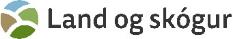 Skógrækt ríkisins
Skógræktar- félög
Fljótsdals-
áætlun
Héraðs-
skógar
Nytjaskógrækt á 
bújörðum
Landgræðslu-
skógar
Ár:
1990
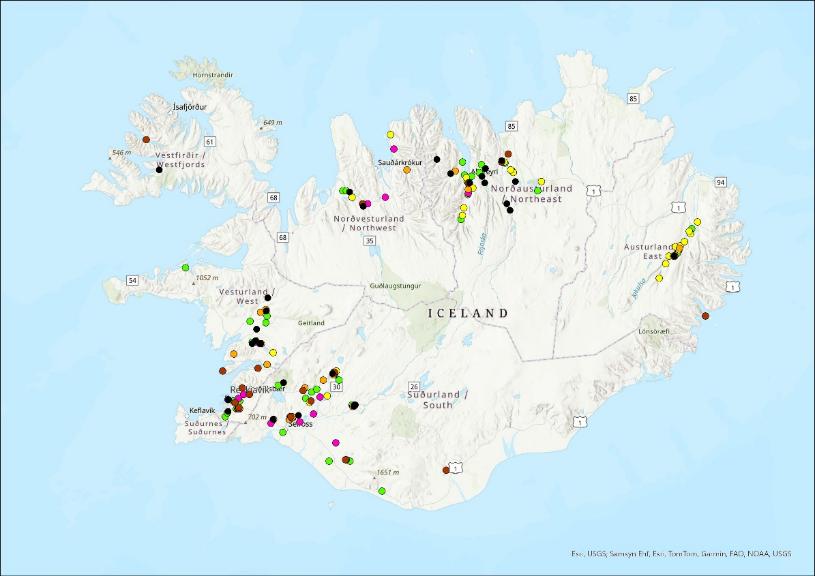 Flatarmál:
7.446 ha
50.000
Birki
Sitkagreni
40.000
Ýmsar tegundir
Alaskaösp
30.000
Hektarar
Lerki
Stafafura
20.000
10.000
1930
1940
2030
1960
1970
2020
1990
2010
1980
1950
2000
Ár
HMS/BT Fagráðstefna skógræktar 2025
21
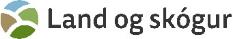 Skógrækt ríkisins
Skógræktar- félög
Fljótsdals-
áætlun
Héraðs-
skógar
Nytjaskógrækt á 
bújörðum
Landgræðslu-
skógar
Ár:
1995
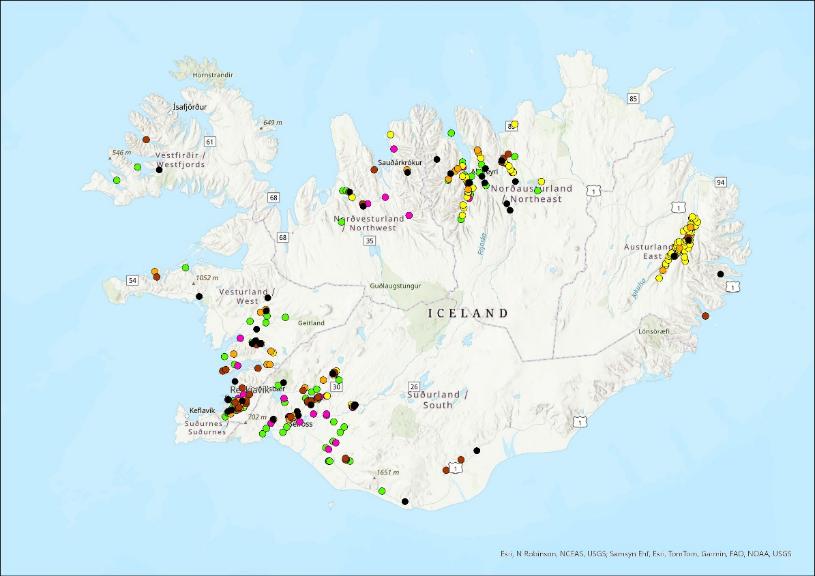 Flatarmál:
14.108 ha
50.000
Birki
Sitkagreni
40.000
Ýmsar tegundir
Alaskaösp
30.000
Hektarar
Lerki
Stafafura
20.000
10.000
1930
1940
2030
1960
1970
2020
1990
2010
1980
1950
2000
Ár
HMS/BT Fagráðstefna skógræktar 2025
22
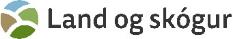 Skógrækt ríkisins
Skógræktar- félög
Fljótsdals-
áætlun
Landshluta
verkefni í 
skógrækt
Héraðs-
skógar
Nytjaskógrækt á 
bújörðum
Landgræðslu-
skógar
Ár:
2000
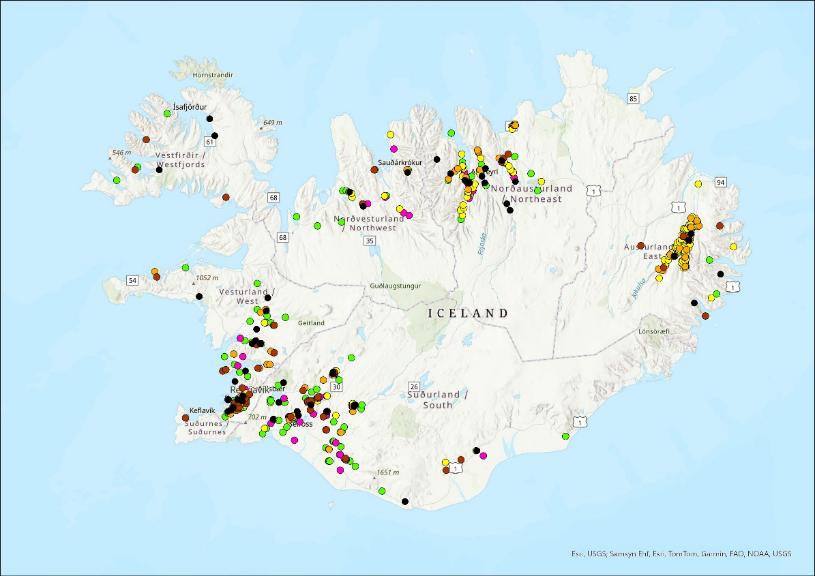 Flatarmál:
22.060 ha
50.000
Birki
Sitkagreni
40.000
Ýmsar tegundir
Alaskaösp
30.000
Hektarar
Lerki
Stafafura
20.000
10.000
1930
1940
2030
1960
1970
2020
1990
2010
1980
1950
2000
Ár
HMS/BT Fagráðstefna skógræktar 2025
23
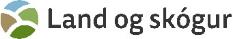 Skógrækt ríkisins
Skógræktar- félög
Fljótsdals-
áætlun
Landshluta
verkefni í 
skógrækt
Héraðs-
skógar
Nytjaskógrækt á 
bújörðum
Landgræðslu-
skógar
Ár:
2005
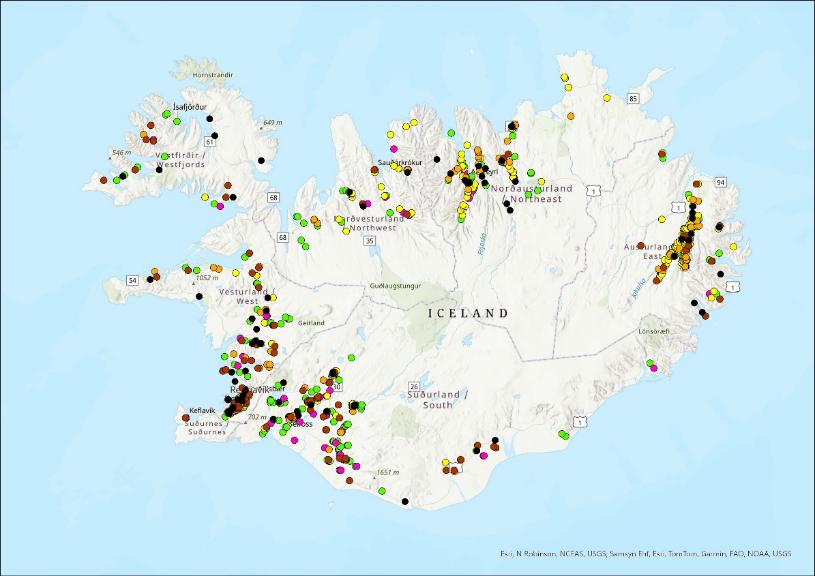 Flatarmál:
31.728 ha
50.000
Birki
Sitkagreni
40.000
Ýmsar tegundir
Alaskaösp
30.000
Hektarar
Lerki
Stafafura
20.000
10.000
1930
1940
2030
1960
1970
2020
1990
2010
1980
1950
2000
Ár
HMS/BT Fagráðstefna skógræktar 2025
24
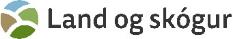 Skógrækt ríkisins
Skógræktar- félög
Fljótsdals-
áætlun
Landshluta
verkefni í 
skógrækt
Héraðs-
skógar
Nytjaskógrækt á 
bújörðum
Landgræðslu-
skógar
Ár:
2010
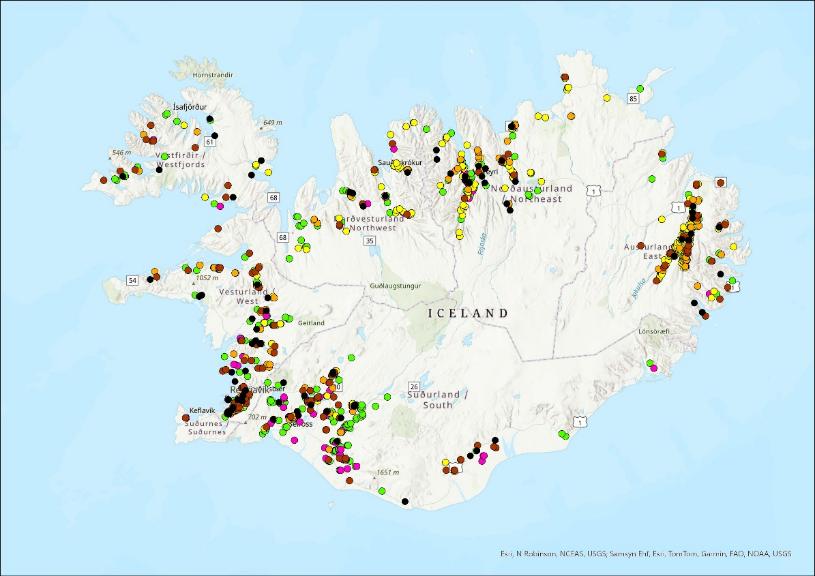 Flatarmál:
39.752 ha
50.000
Birki
Sitkagreni
40.000
Ýmsar tegundir
Alaskaösp
30.000
Hektarar
Lerki
Stafafura
20.000
10.000
1930
1940
2030
1960
1970
2020
1990
2010
1980
1950
2000
Ár
HMS/BT Fagráðstefna skógræktar 2025
25
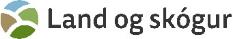 Skógrækt ríkisins
Skógræktar- félög
Fljótsdals-
áætlun
Landshluta
verkefni í 
skógrækt
Héraðs-
skógar
Nytjaskógrækt á 
bújörðum
Landgræðslu-
skógar
Skógræktin
(2016)
Ár:
2015
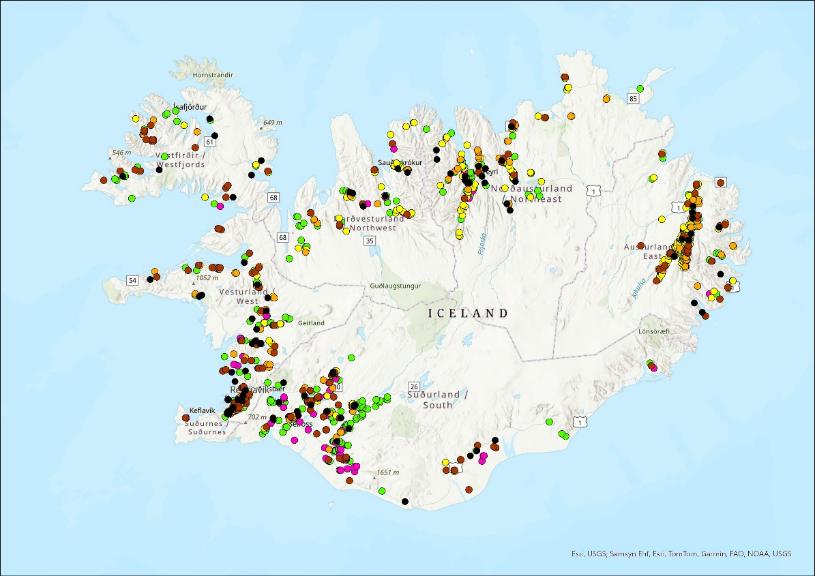 Flatarmál:
44.567 ha
50.000
Birki
Sitkagreni
40.000
Ýmsar tegundir
Alaskaösp
30.000
Hektarar
Lerki
Stafafura
20.000
10.000
1930
1940
2030
1960
1970
2020
1990
2010
1980
1950
2000
Ár
HMS/BT Fagráðstefna skógræktar 2025
26
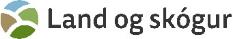 Skógrækt ríkisins
Skógræktar- félög
Fljótsdals-
áætlun
Landshluta
verkefni í 
skógrækt
Kolefnis-
skógrækt
Héraðs-
skógar
Nytjaskógrækt á 
bújörðum
Landgræðslu-
skógar
Skógræktin
(2016)
Ár:
2020
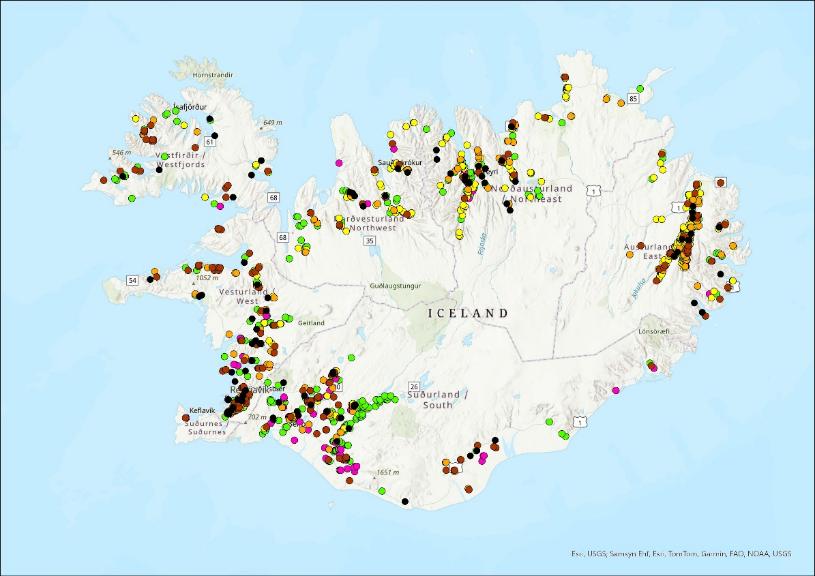 Flatarmál:
48.545 ha
50.000
Birki
Sitkagreni
40.000
Ýmsar tegundir
Alaskaösp
30.000
Hektarar
Lerki
Stafafura
20.000
10.000
1930
1940
2030
1960
1970
2020
1990
2010
1980
1950
2000
Ár
HMS/BT Fagráðstefna skógræktar 2025
27
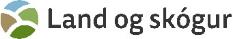 Skógrækt ríkisins
Skógræktar- félög
Fljótsdals-
áætlun
Landshluta
verkefni í 
skógrækt
Kolefnis-
skógrækt
Héraðs-
skógar
Nytjaskógrækt á 
bújörðum
Landgræðslu-
skógar
Skógræktin
(2016)
Land og 
Skógur
Ár:
2024
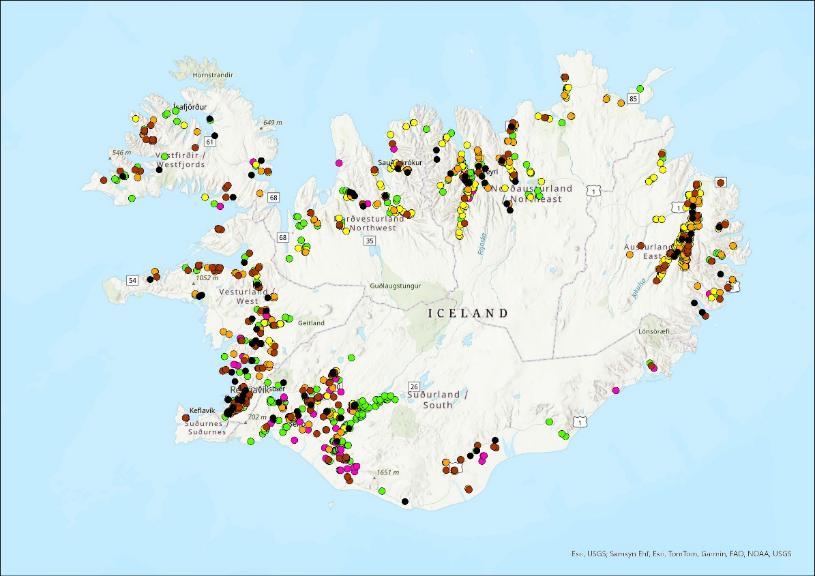 Flatarmál:
53.902 ha
50.000
Birki
Sitkagreni
40.000
Ýmsar tegundir
Alaskaösp
30.000
Hektarar
Lerki
Stafafura
20.000
10.000
1930
1940
2030
1960
1970
2020
1990
2010
1980
1950
2000
Ár
HMS/BT Fagráðstefna skógræktar 2025
28
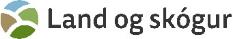 Hektarar
100.000
Samþykkt fjármála-
áætlun Alþingis
Ár:
2030
90.000
Flatarmál:
95.000 ha
80.000
Birki
70.000
Sitkagreni
Ýmsar tegundir
60.000
Alaskaösp
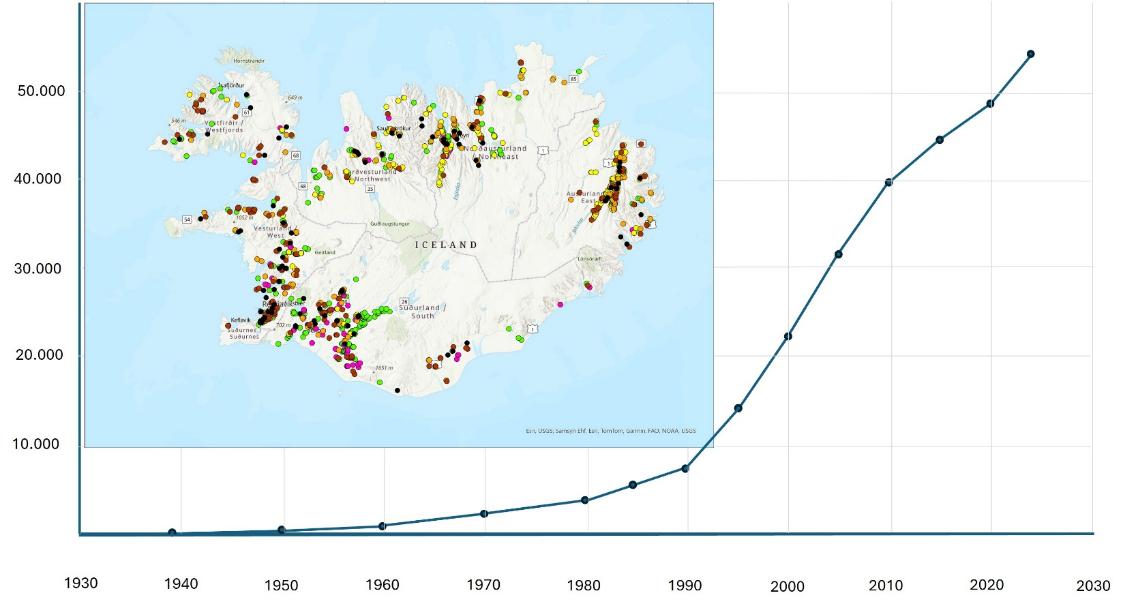 Lerki
50.000
Stafafura
40.000
30.000
20.000
10.000
1930
1940
2030
1960
1970
2020
1990
2010
1980
1950
2000
Ár
HMS/BT Fagráðstefna skógræktar 2025
29
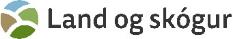 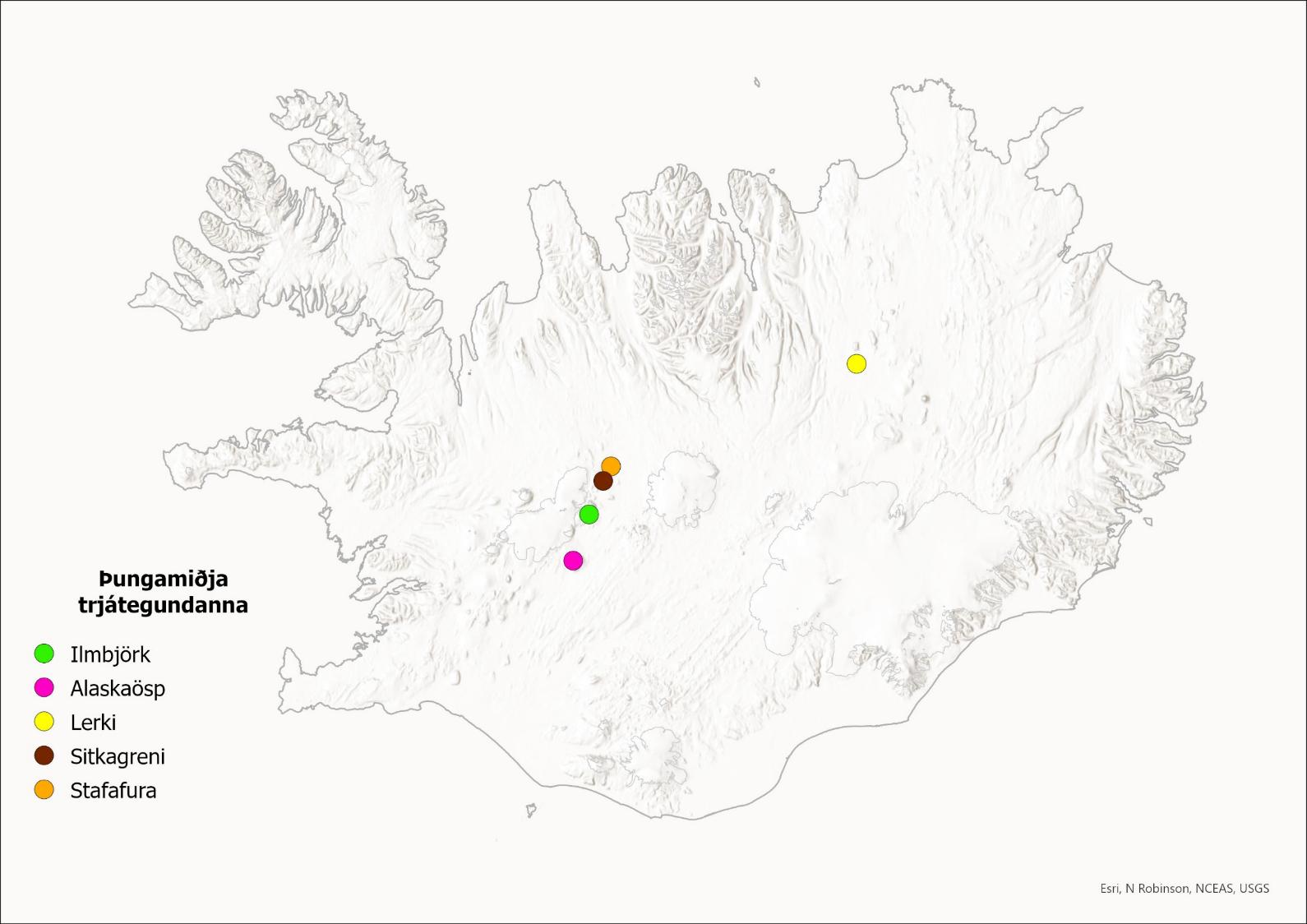 HMS/BT Fagráðstefna skógræktar 2025
30
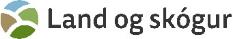 Skógarskrá
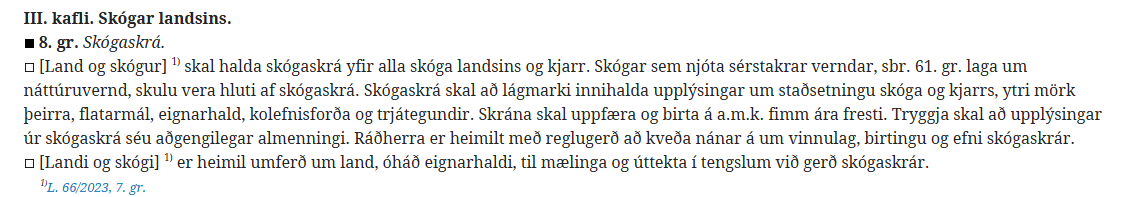 Landi og skógi ber samkvæmt lögum að halda skógarskrá yfir alla skóga landsins og kjarr 
Skógarskráin skal vera með að lágmarki eftirfarandi upplýsingar
Staðsetningu skóga og kjarrs, ytri mörk þeirra, flatarmál, eignarhald og trjátegundir
Skóglendisvefsjá síðan 2017, ný útgáfa kynnt hér á fagráðstefnu
Skógar sem njóta sérstakrar verndar sbr. 61. gr. laga um náttúruvernd, skulu vera hluti af skógaskrá. 
Þekja yfir skóga sem njóta sérstakrar verndar hafa verið í skoðun um nokkurt skeið og er í vinnslu
Kolefnisforða
 Á hverju ári er upplýsingum aflað um kolefnisforða í skógum landsins. Kolefnisforðakort í undirbúningi.
Skrána skal uppfæra og birta á a.m.k. 5 ára fresti
Uppfærsla 2025
HMS/BT Fagráðstefna skógræktar 2025
31
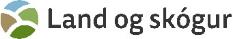 Skógarskilgreiningar
Skógur/skóglendi (Forest)
Hæð fullvaxta: 
FAO skilgreining: 5 m eða meira
Íslensk skilgreining: 2 m eða Meira
Notuð í bókhaldi GHL
Annað viði vaxið land:
Other wooded land
Hæð fullvaxta
FAO skilgreining: undir 5 m
Íslensk skilgreining: undir 2 m
Kjarr (e. shrubland)
HMS/BT Fagráðstefna skógræktar 2025
32
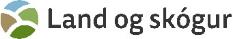 [Speaker Notes: Áður en við höldum lengra er mikilvægt að gera grein fyrir muninum á skógarskilgreiningum sem við notum hér á landi og síðan alþjóðlegum skilgreiningum á vegum FAO.]
Vaxandi viðarmagn á Íslandi
Ofanjarðarhluti trjáa
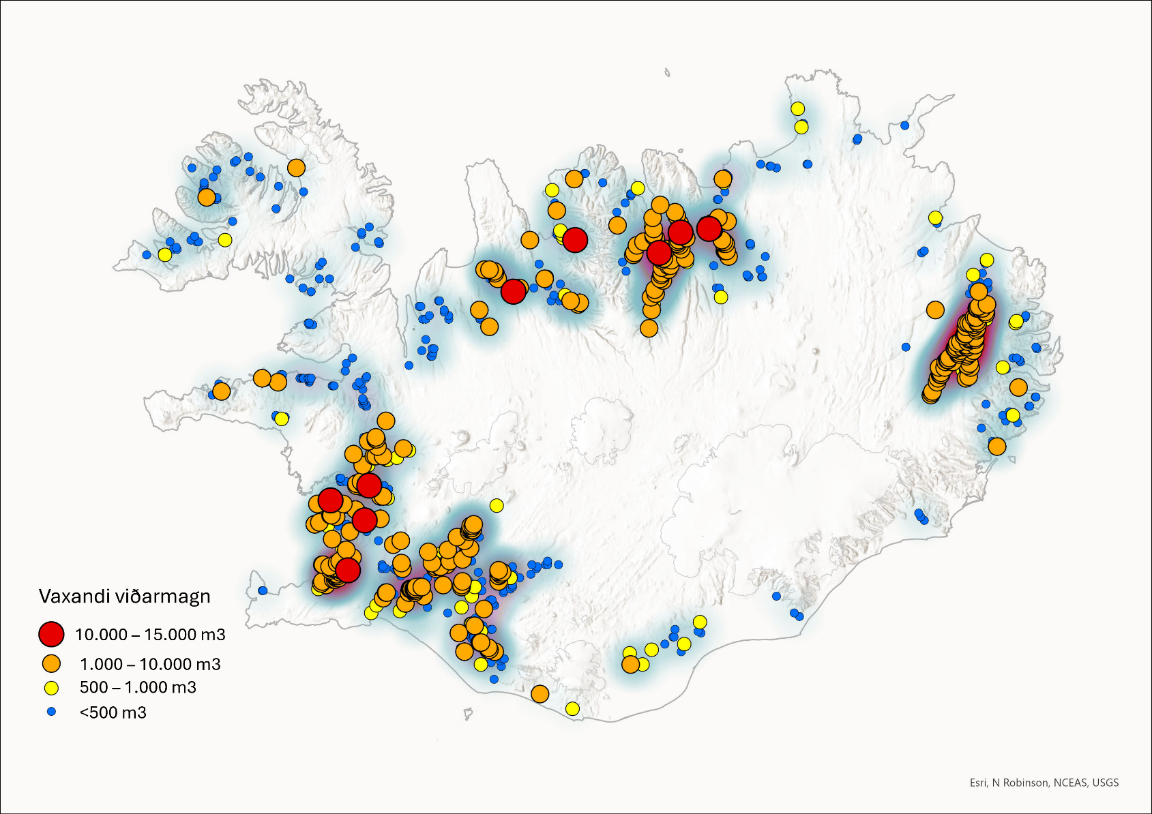 Rúmmál með berki á lifandi trjám með þvermál í brjósthæð jafnt og eða meira en 10 sm. Felur í sér stofn trésins án stubbs og greina en með toppi.
Vaxandi viðarmagn skiptist á 
3 kjarnasvæði
Austurland
Norðurland
Suður- og Vesturland
HMS/BT Fagráðstefna skógræktar 2025
33
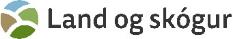 Samanburður við önnur lönd
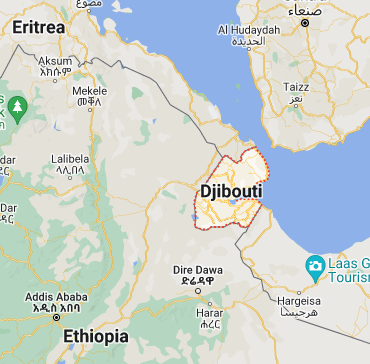 HMS/BT Fagráðstefna skógræktar 2025
34
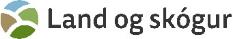 [Speaker Notes: Djibouti er 20.000 ferkílómetrar með skóglendi upp á 5600 ha sem er 0,3 % af heildarflatarmáli árið 2020. Eyðimerkurríki við Rauða hafið.
Ísland er 100.000 ferkílómetrar með skóglendi upp á 56000 ha sem er 0,56 % af heildarflatarmáli árið 2020.
Hin ríkin eru smáríki og öll undir 500 ferkílómetrum.
Af Andorra og Lichenstein gætum við kannski lært eitthvað um hvernig þeir nýta sitt viðarmagn.]
Samanburður milli trjátegunda
2024
2023
HMS/BT Fagráðstefna skógræktar 2025
35
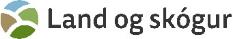 [Speaker Notes: C:\Users\skr.arnor.SKOGUR\Documents\Nytt\Íslensk skógarúttekt\FRA2025úrvinnsla\FRA og SoEF 2025 yfirlitsskrá.xlsx AE252

Meðalaldur ræktaðs skógar af öllum tegundum nema rauðgrenis er rétt rúmlega 20 ár. Rauðgrenið er aftur á móti með tæplega 50 ára meðalaldur.]
Skógar tiltækir til viðaröflunar(e. Forest available for wood supply = FAWS)
Gera áætlanir um mögulega viðarnýtingu raunsannari
Þáttum sem takmarka viðaröflun er skipt í þrennt:
Umhverfisþættir: t.d. friðanir v. náttúruverndar
Hagrænir þættir: s.s. aðgengi, landhalli, arðbærni
Félagslegir þættir: önnur nýting kemur í veg fyrir mögulega viðaröflun s.s. veiðar, háspennulínur, útivist, heræfingasvæði
Hlutfall skóga sem ekki eru tiltækir (FNAWS) er mishátt eftir löndum og af misjöfnum ástæðum (5 til 49% af flatarmáli)
https://www.sciencedirect.com/science/article/pii/S1389934119301492?via%253Dihub
HMS/BT Fagráðstefna skógræktar 2025
36
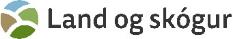 [Speaker Notes: Já við getum verið ánægð með okkar einu milljón af viðarmagni sem að öllum líkindum verður orðin ein og half í lok næsta árs.
Því miður er ekki allt þetta viðamagn tiltækt til viðaröflunar
Því kynni hér til sögunnar hugtak sem skógarúttektarfólk hefur verið mjög upptekin af síðustu árin, ekki síst í Evrópu.
Fólk er mjög upptekið af því að finna út hve mikið af skógum í Evrópu (ES eða EES) er tiltækir til viðaröflunar
Hvernig er hægt að auka nýtingu á viðarafurðum úr skógum á EES svæðinu til að minnka losun GHL (aukin notkun í byggingum og orkuvinnslu) án þess að draga úr C-bindingu skógana?]
Skógar tiltækir til viðaröflunar - skipt á trjátegundir
Tiltækt viðarmagn: 866 þús.m3
Hæsta hlutfallið á tiltæku viðarmagni hjá lerki: 98%
Lægst hjá öðrum tegundum:  67%
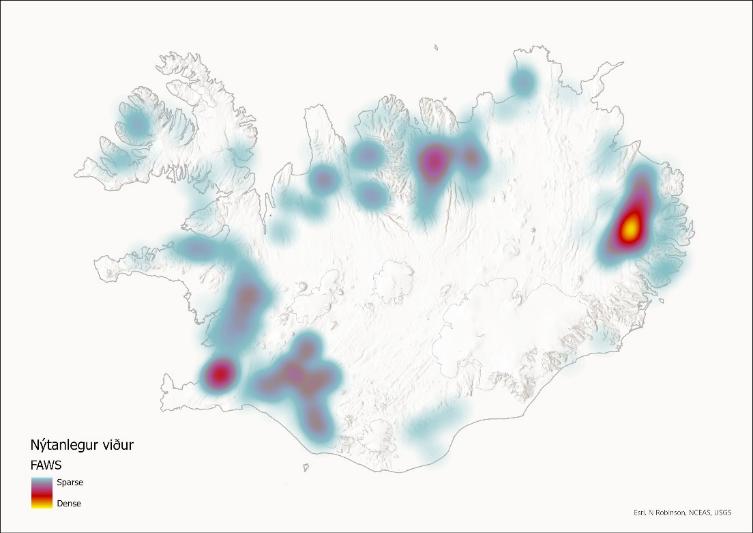 HMS/BT Fagráðstefna skógræktar 2025
37
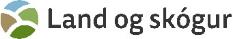 [Speaker Notes: C:\Users\skr.arnor.SKOGUR\Documents\Nytt\Íslensk skógarúttekt\FRA2025úrvinnsla\Raekt_Forestry-Professional-Conference-2024_2019-2023_v1.4 Rúmmál á hvern reit skipt á tegundir.xlsx]
Nýjasta tækni og vísindi í mati á skógarauðlindinni
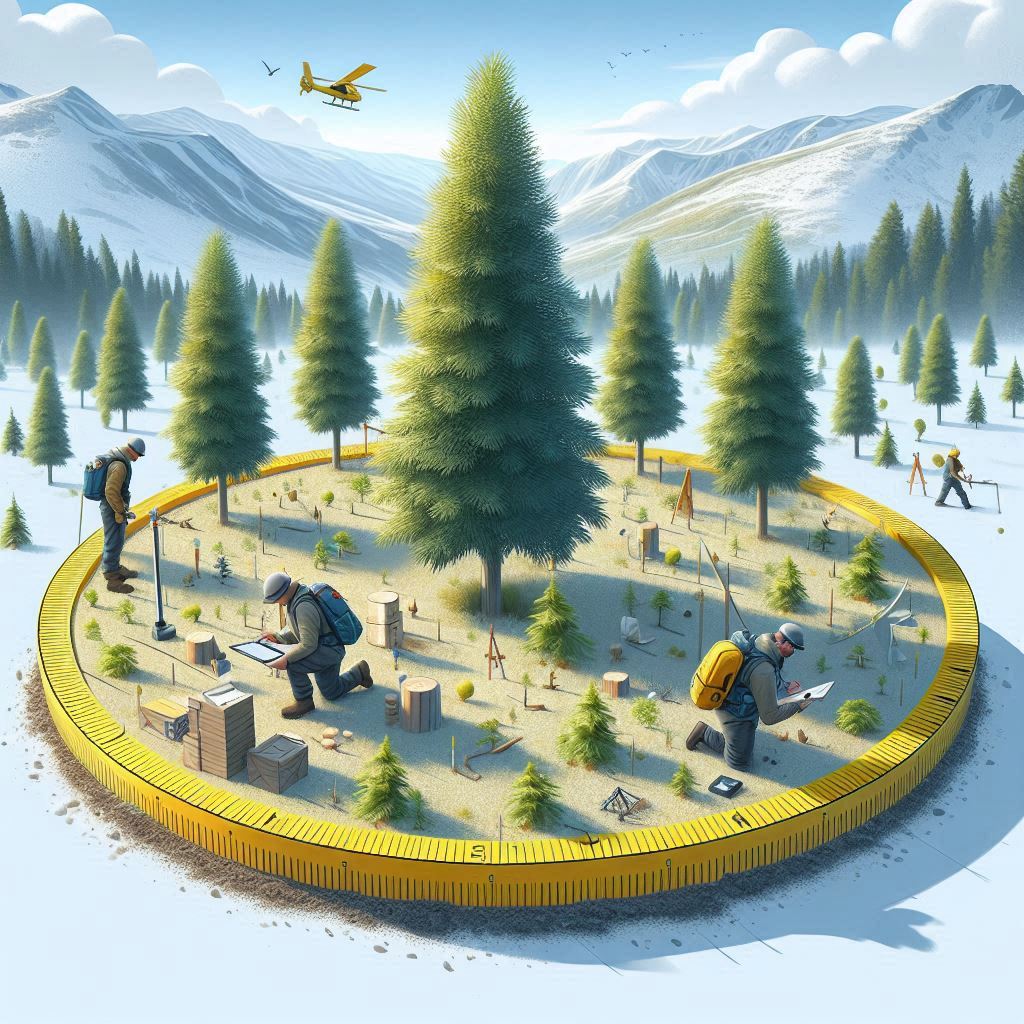 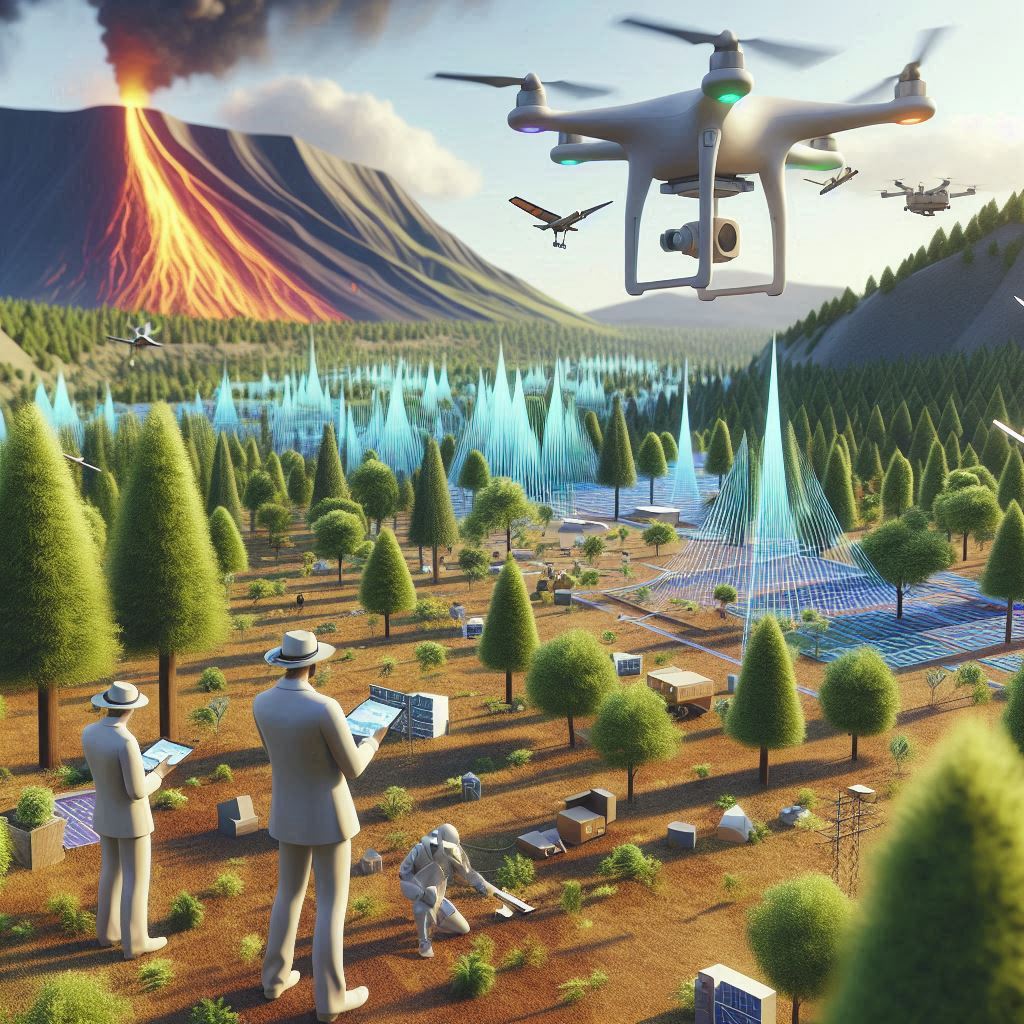 HMS/BT Fagráðstefna skógræktar 2025
38
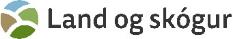 Kort yfir skóga heimsins gert með aðstoð gervigreindar
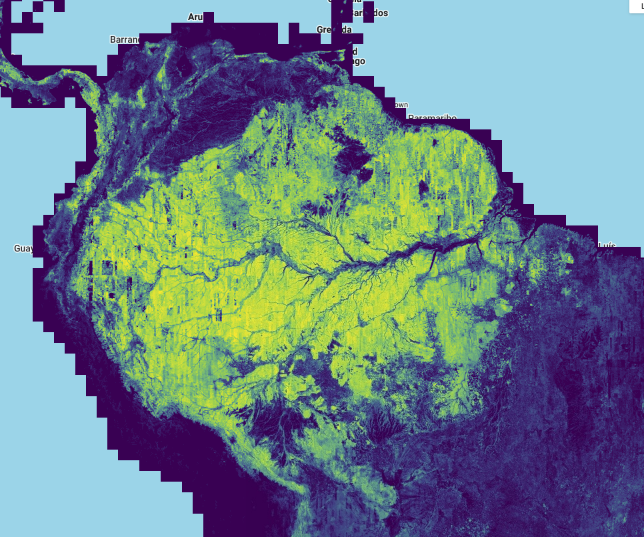 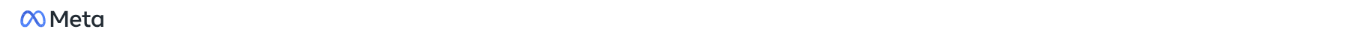 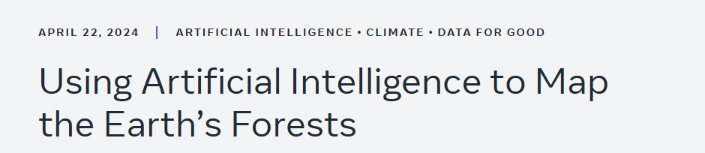 Meta og World Resource Institute stóðu fyrir gerð á skógarkorti 
sem sýnir þekju skóga heimsins
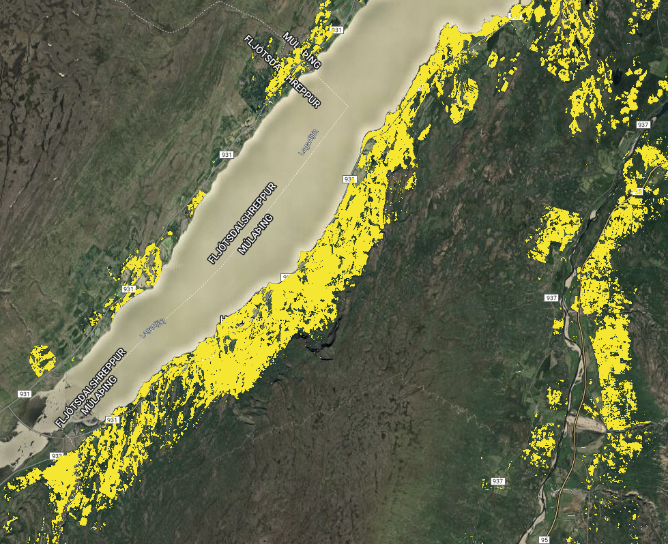 Hvert og eitt tré fær sitt hæðargildi
í 1m upplausn
Gögnin og líkanið á bak við gögnin
aðgengileg á vefnum
Hægt að aðlaga fyrir Ísland
Það besta sem við höfum séð fyrir
skóglendi frá þriðja aðila fyrir Ísland
HMS/BT Fagráðstefna skógræktar 2025
39
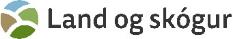 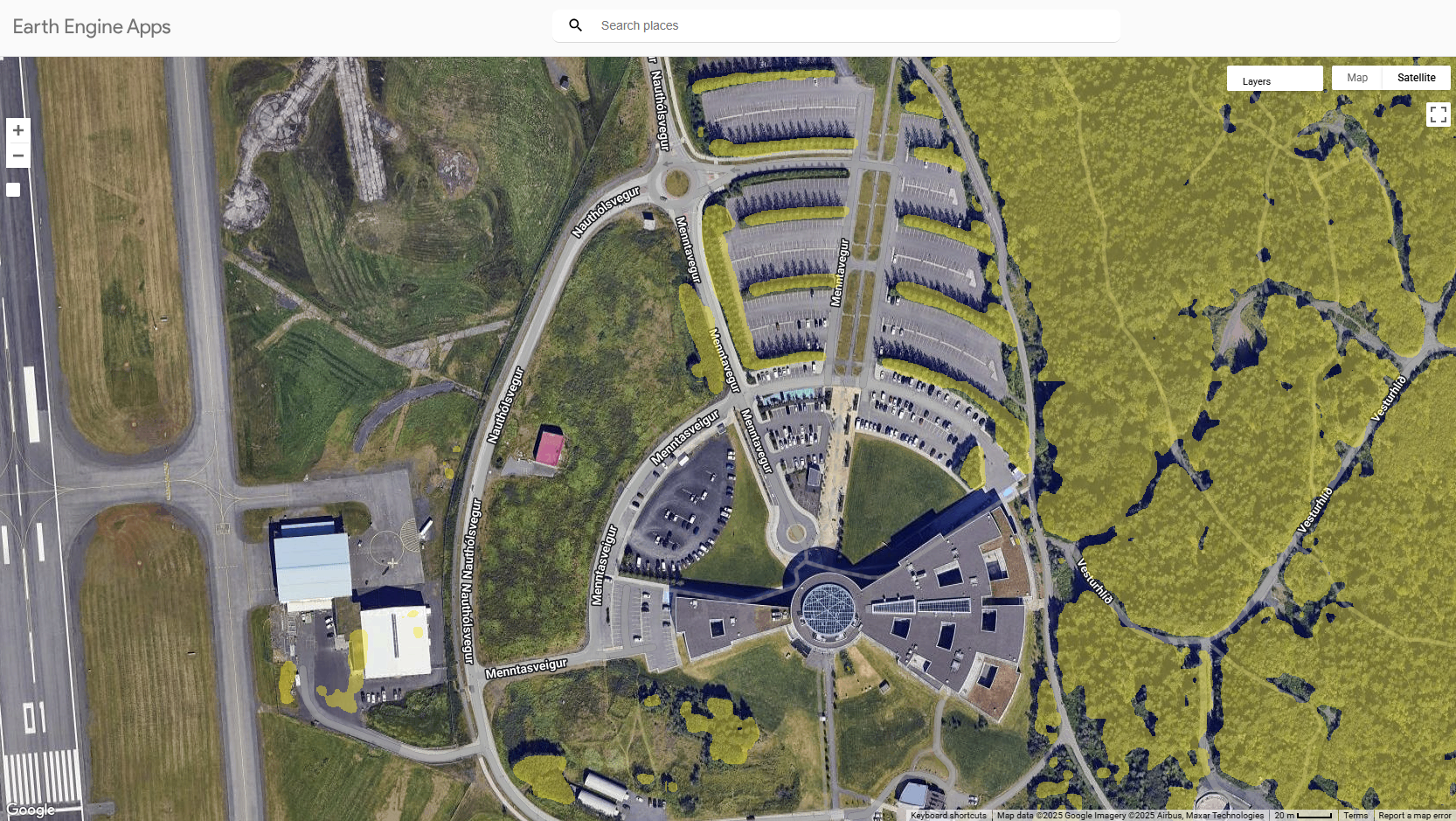 Öskjuhlíð
HMS/BT Fagráðstefna skógræktar 2025
40
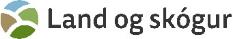 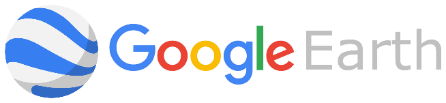 Hamrahlíð – Skógræktarfélag Mosfellsbæjar
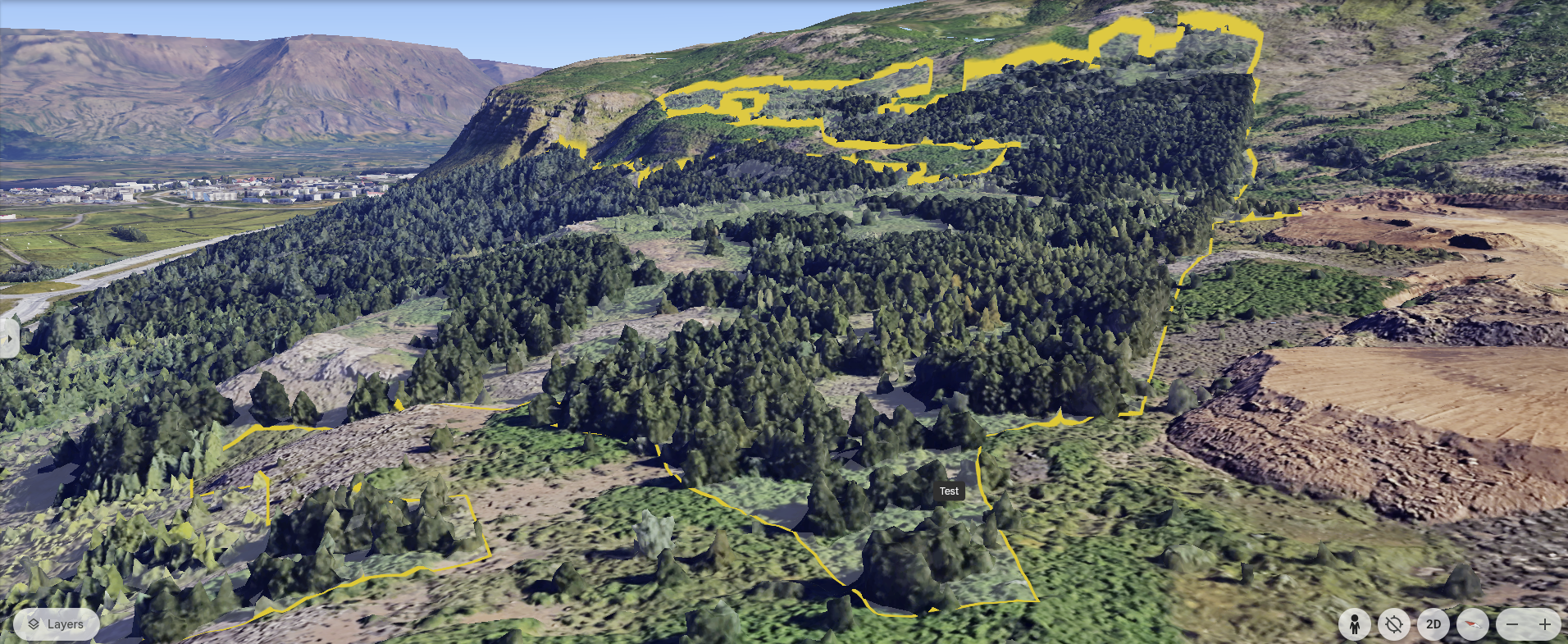 HMS/BT Fagráðstefna skógræktar 2025
41
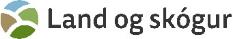 Samanburður á hefðbundnum aðferðum og LiDAR drónum 
við skógmælingar í Fljótsdal

Rannsókn styrkt af Framleiðnisjóði landbúnaðarins, verkefni lokið 2020
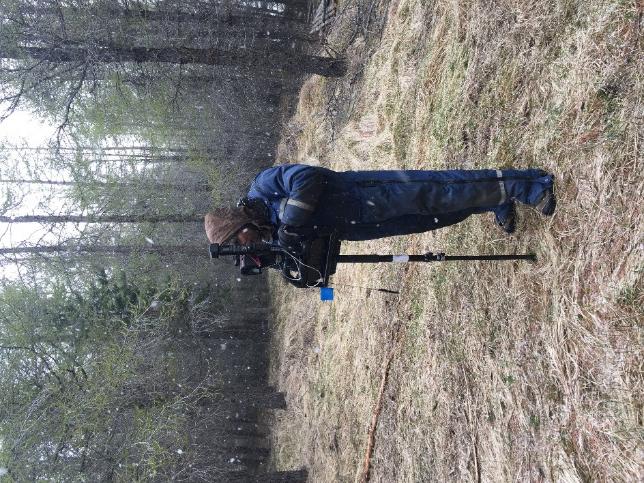 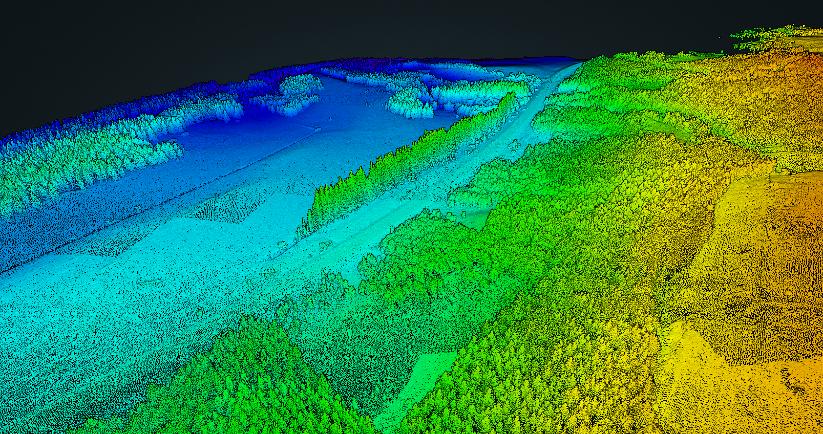 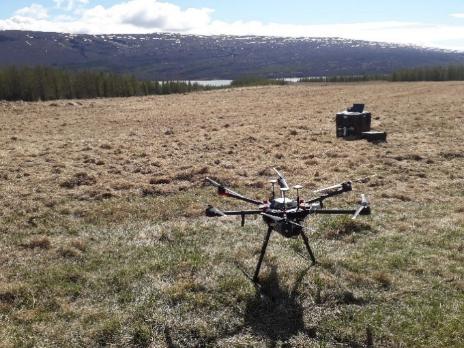 Samstarfsverkefni Skógræktarinnar, Svarma og LSE
HMS/BT Fagráðstefna skógræktar 2025
42
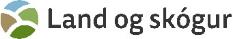 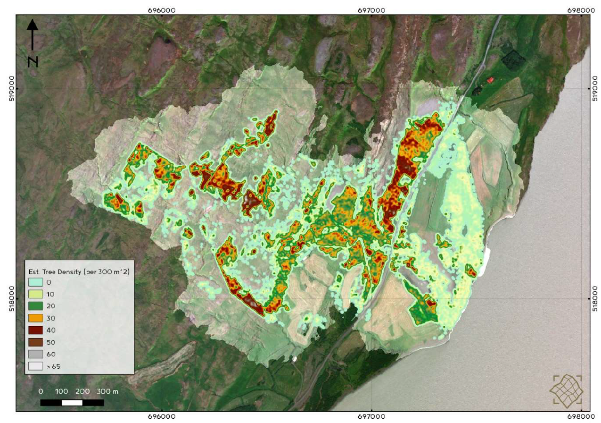 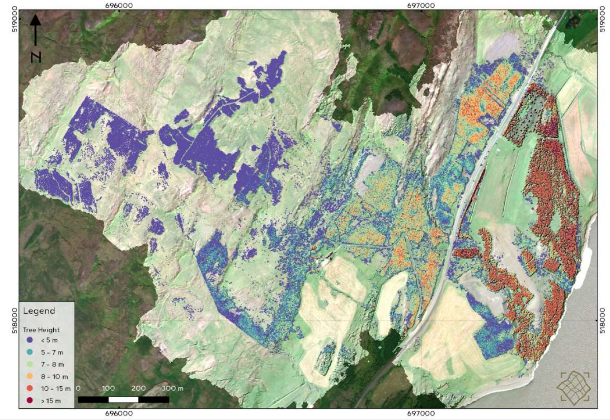 Gagnaúrvinnsla
Gagnaúrvinnsla unnin af Svarma
í samstarfi við sérfræðinga á Mógilsá
Þéttleiki trjáa
Hæð trjáa
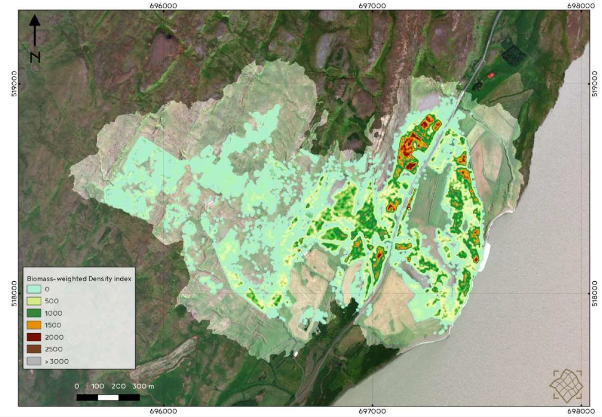 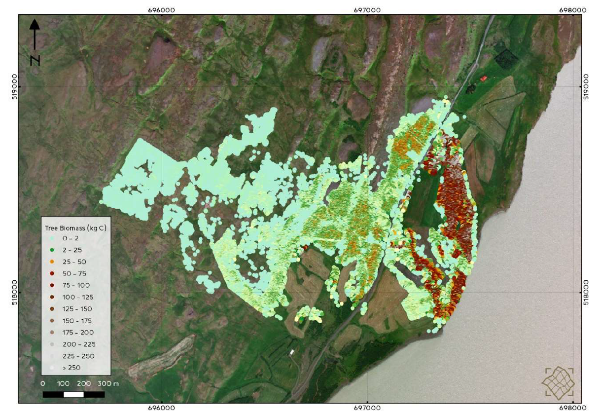 Þekkt lífmassaföll notuð við mat
á lífmassa og bolrúmmáli í hefðbundinni
aðferð
Hæð trjáa notuð til að meta lífmassa 
út frá stuðli með LiDAR dróna aðferð
Lífmassi yfir svæði
Lífmassi í trjám
HMS/BT Fagráðstefna skógræktar 2025
43
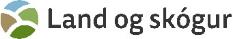 Niðurstöður
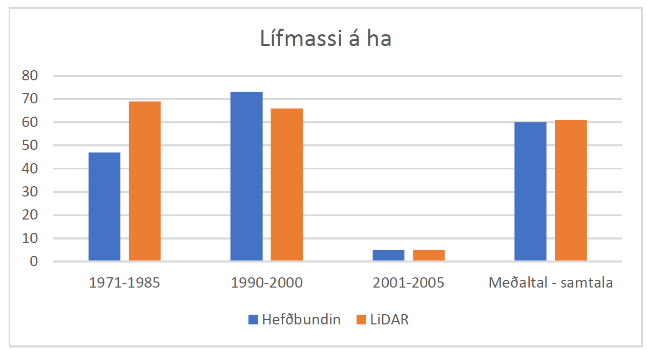 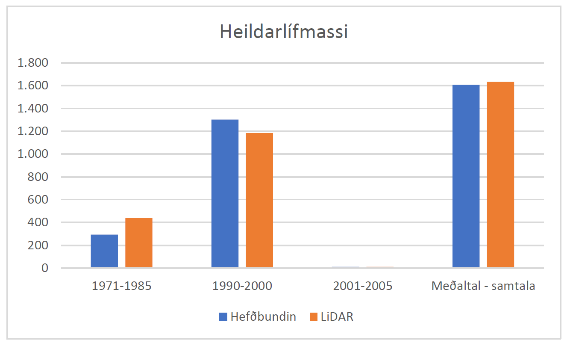 Lítill munur í heildarlífmassa
Ofmat fyrir gamla skóginn
Vanmat fyrir þétta skóginn
Rúmmetrar m3
Rúmmetrar m3
Ár gróðursetninga
Ár gróðursetninga
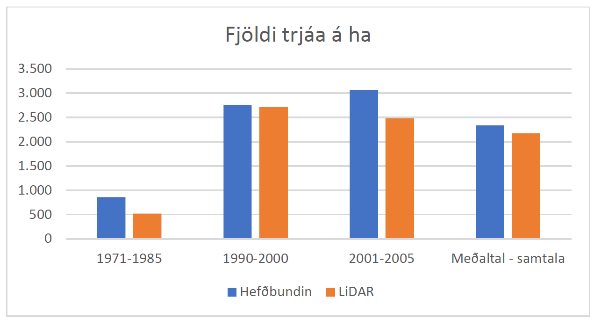 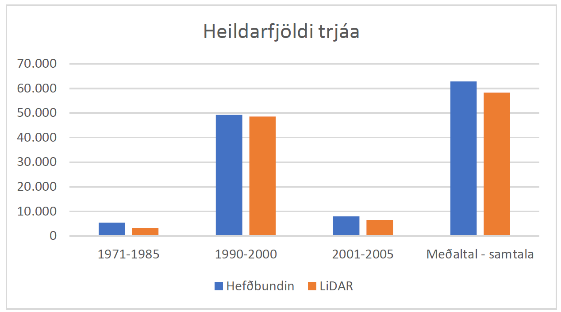 Vanmat í fjölda trjáa
Sérstaklega í elsta og 
      yngsta skóginum
Rúmmetrar m3
Rúmmetrar m3
Ár gróðursetninga
Ár gróðursetninga
HMS/BT Fagráðstefna skógræktar 2025
44
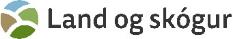 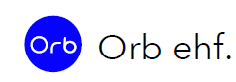 Sprotafyrirtæki sem hefur hannað smáforritið
      TreeVision í síma (fyrir Android)
Í undirbúningi er Rannís rannsókn í samstarfi við
      LogS þar sem þróa á eftirfarandi þætti:
Að smáforriti geri þrívíddarlíkan af skógunum
Geti reiknað eftirfarandi þætti
Kolefnisbindingu
Vöxt trjánna
Lögun trjánna (viðarnýting)
Laufþekju
Tegundir
Sjúkdóma og aðra óværu
Fleiri þættir eiga eftir að bætast við
Fjarkönnunargögn notuð til útreikninga
Sjálfvirk skýrslugerð um ýmsa þætti skógarins
Að smáforritið geti nýst skógareigendum og aðilum 
      sem vinna að skógarúttektum
HMS/BT Fagráðstefna skógræktar 2025
45
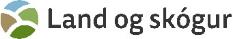 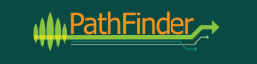 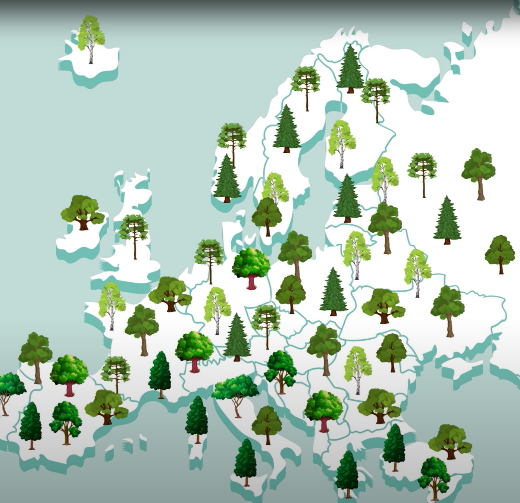 Evrópusambandsverkefni (Horizon Europe Project)
Ísland þátttakandi í verkefninu með mælifleti á Héraði

Hvernig er best að stjórna skógum Evrópu á 
      tímum loftslagsbreytinga
Nákvæmt mat á loftslagsbókhaldi skóga
Samþætting úttektargagna og fjarkönnunargagna
Nákvæmt mat á ýmsum þáttum skóganna
Meðal annars miðað við kröfur LULUCF
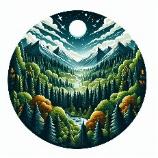 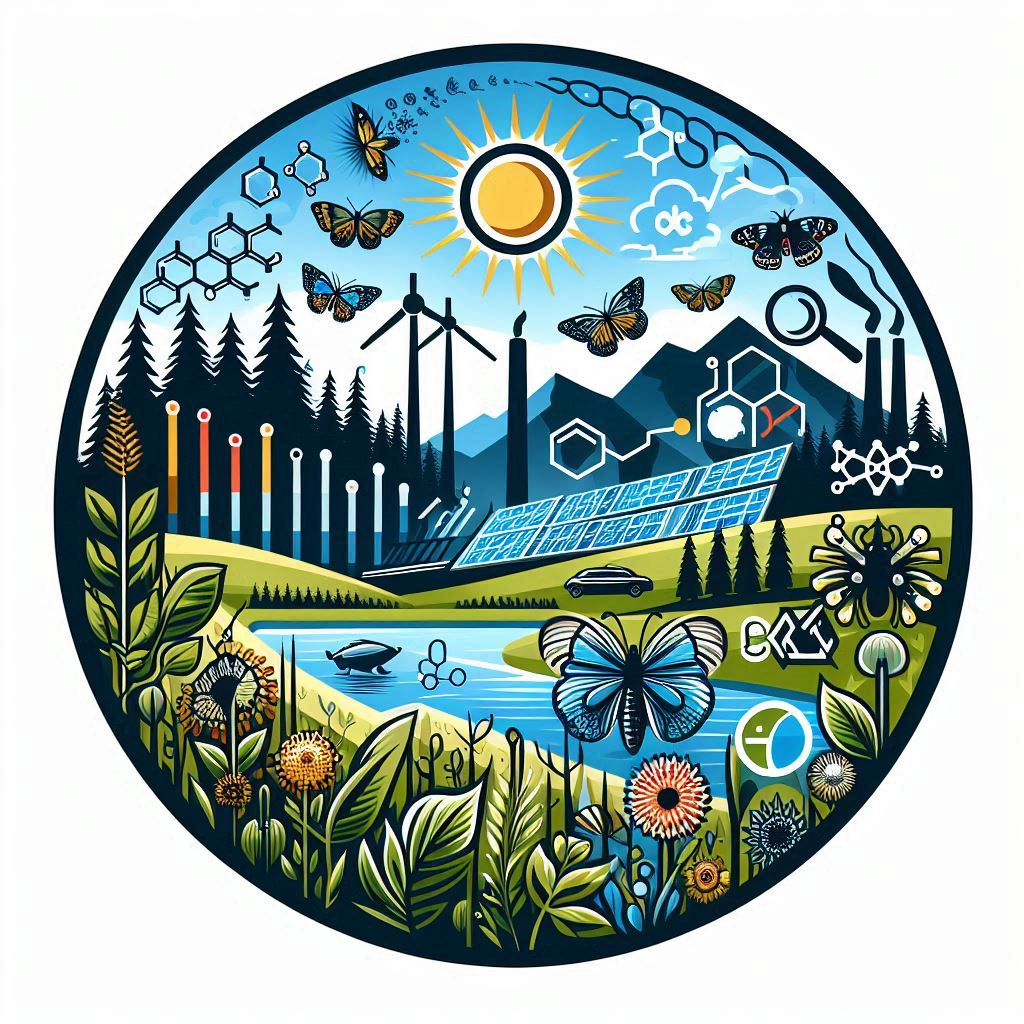 Staðlaðar aðferðir við skógmælingar 
við mat á kolefnisforða og líffjölbreytni
Sviðsmyndir skóga framtíðarinnar
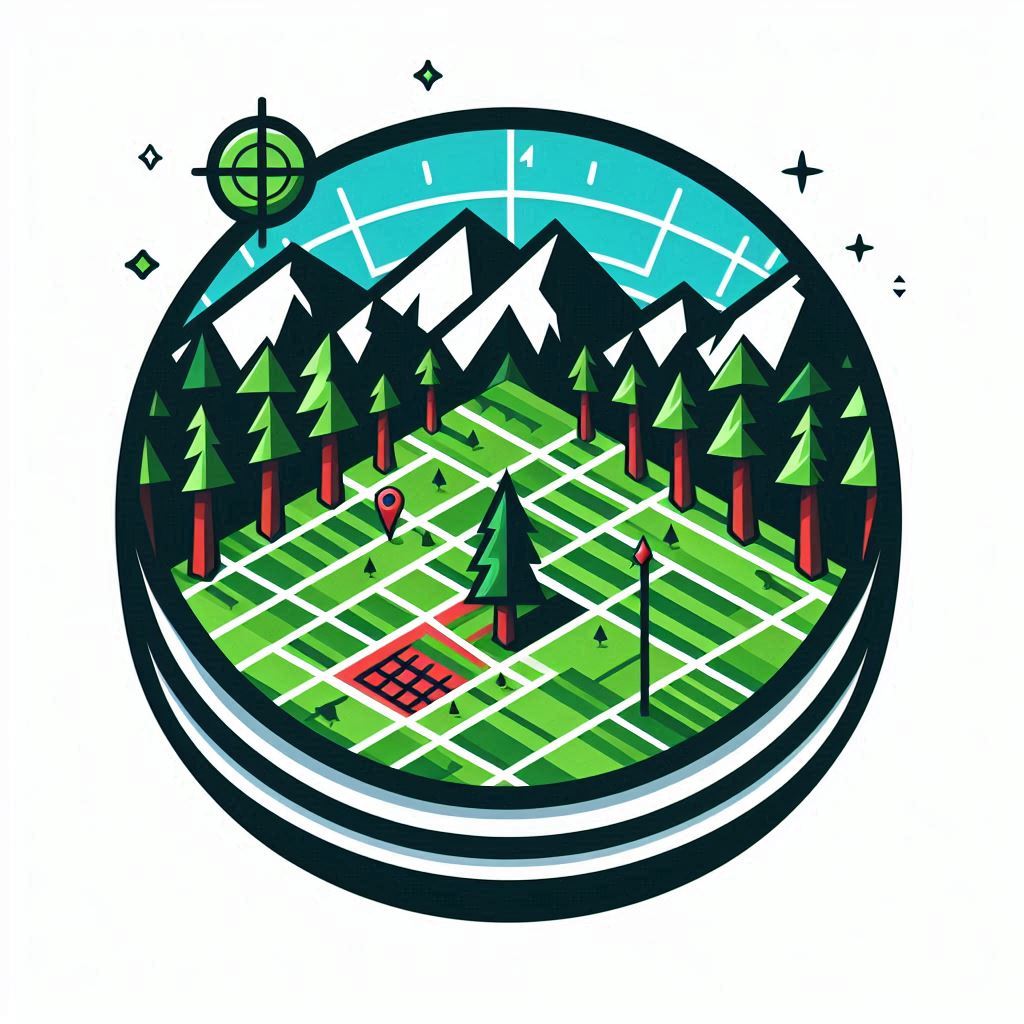 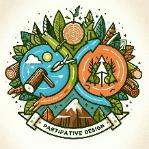 Þátttökuaðferðir við hönnun á ýmsum 
leiðum til skógarstjórnunar
Gagnagátt fyrir skóga Evrópu
HMS/BT Fagráðstefna skógræktar 2025
46
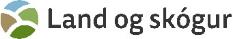 Staða skógarauðlindarinnar
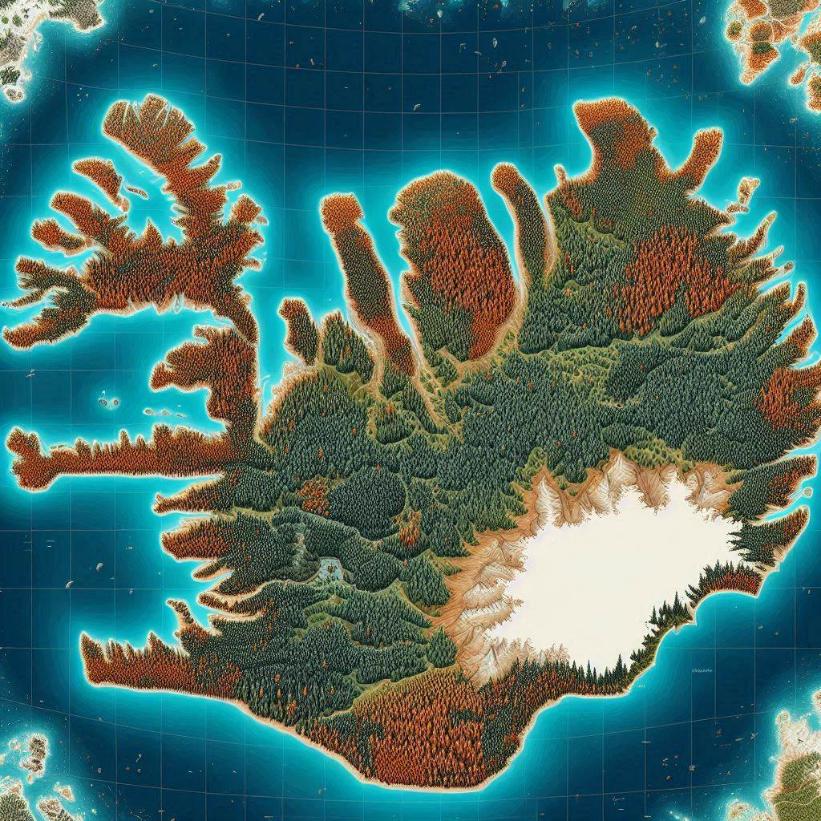 Gert er ráð fyrir að gróðursetningar aukist jafnt og þétt næstu árin skv. Samþykktri
     fjármálaáætlun Alþingis
Kolefnisbinding skóganna veruleg og mun aukast áfram
Hægt að nýta skógana mun betur
Miklir möguleikar í vöktun og kortlagningu skóganna
Framtíðin er björt
HMS/BT Fagráðstefna skógræktar 2025
47
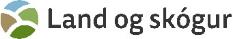